Task in action: VocabularyWhat are you wearing? / was trägst du?
Clara Luft - October 7th, 2019
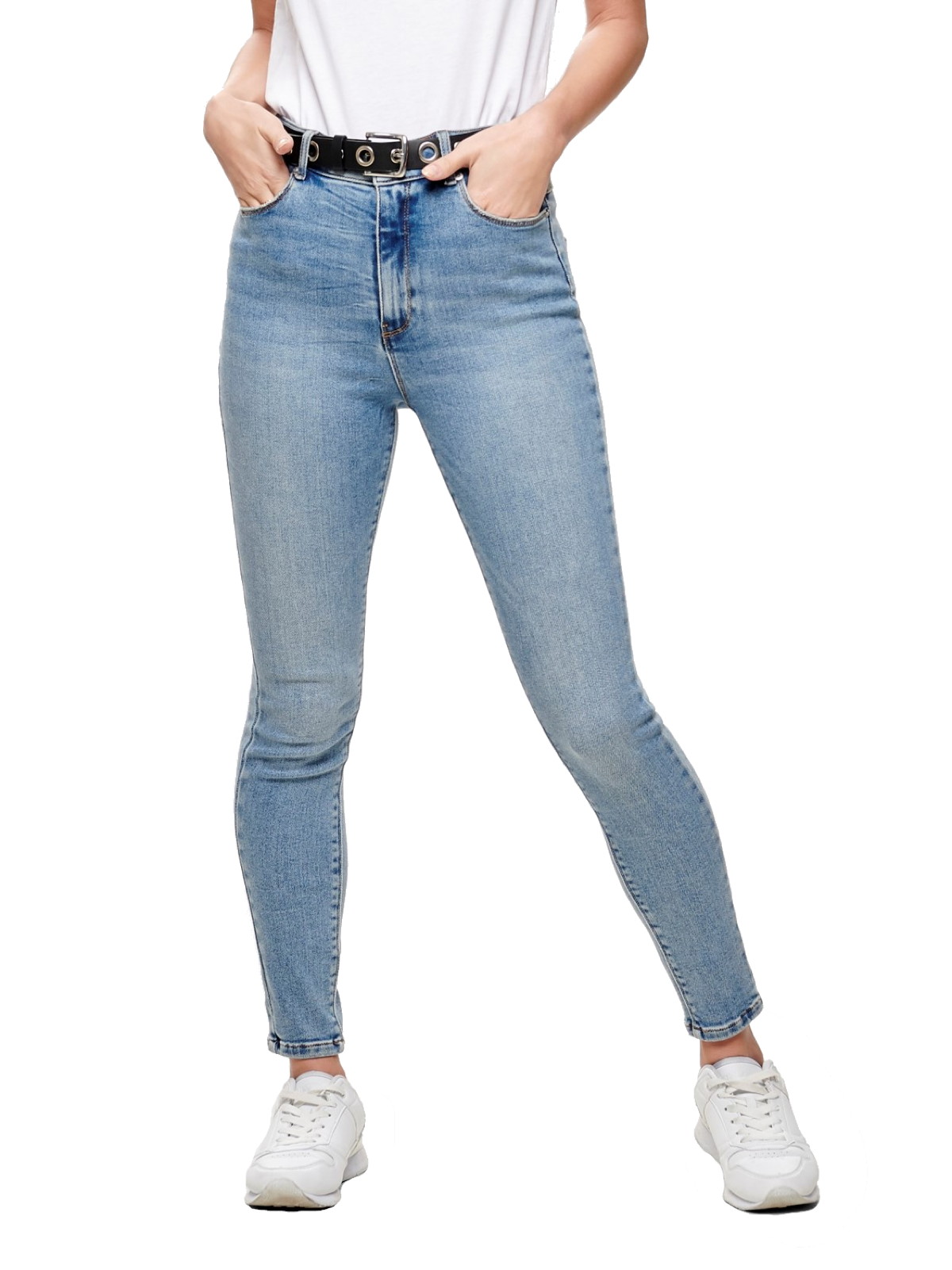 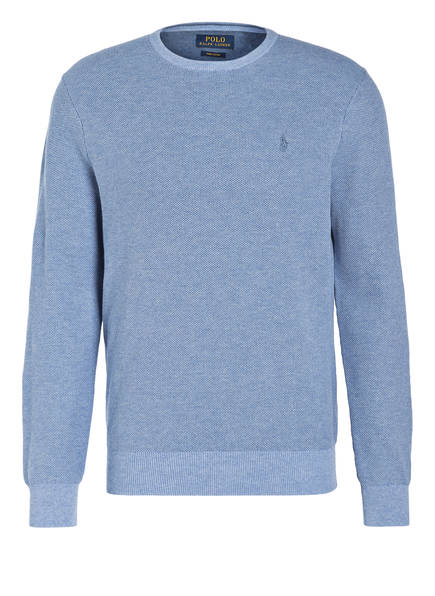 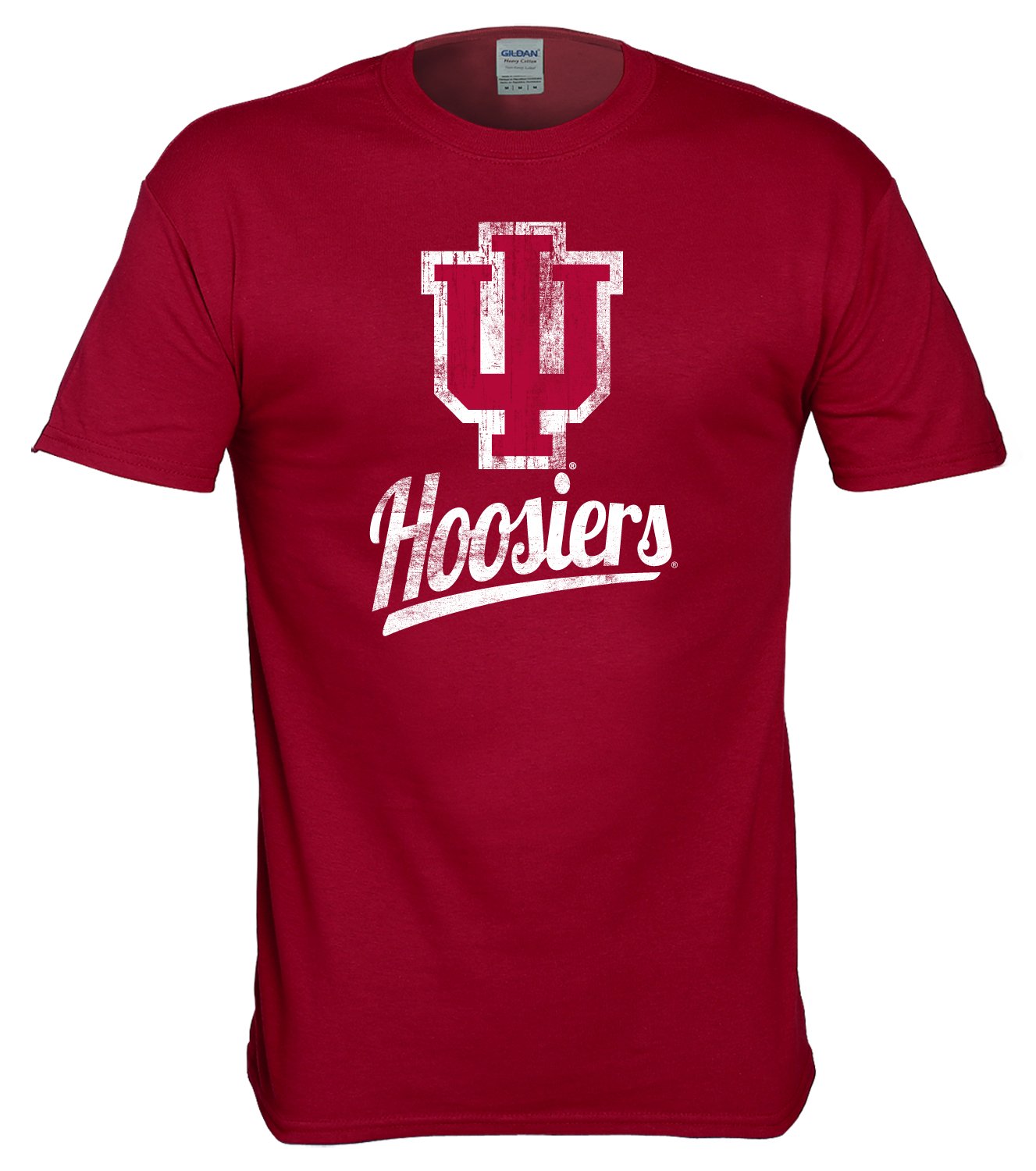 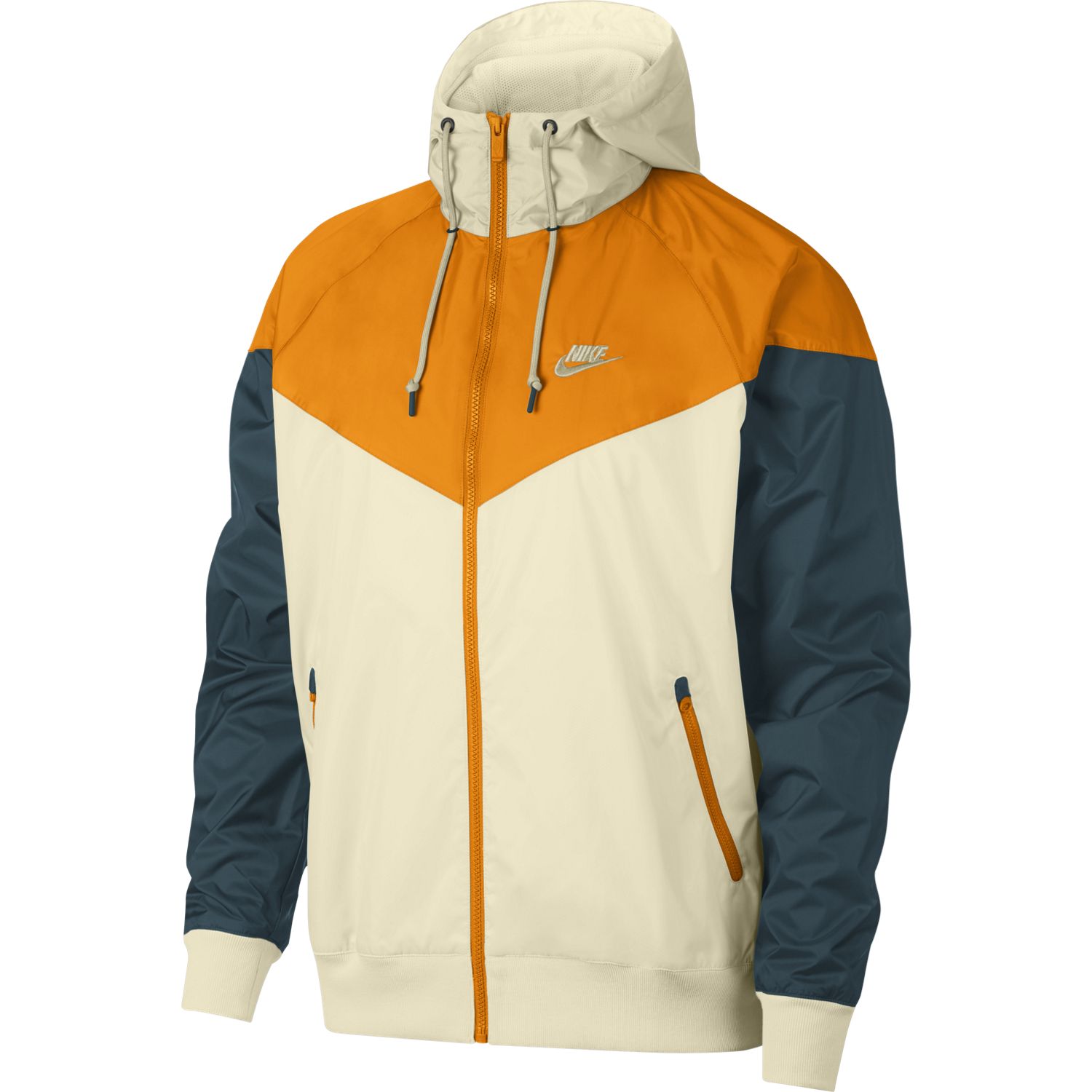 Die kleidung
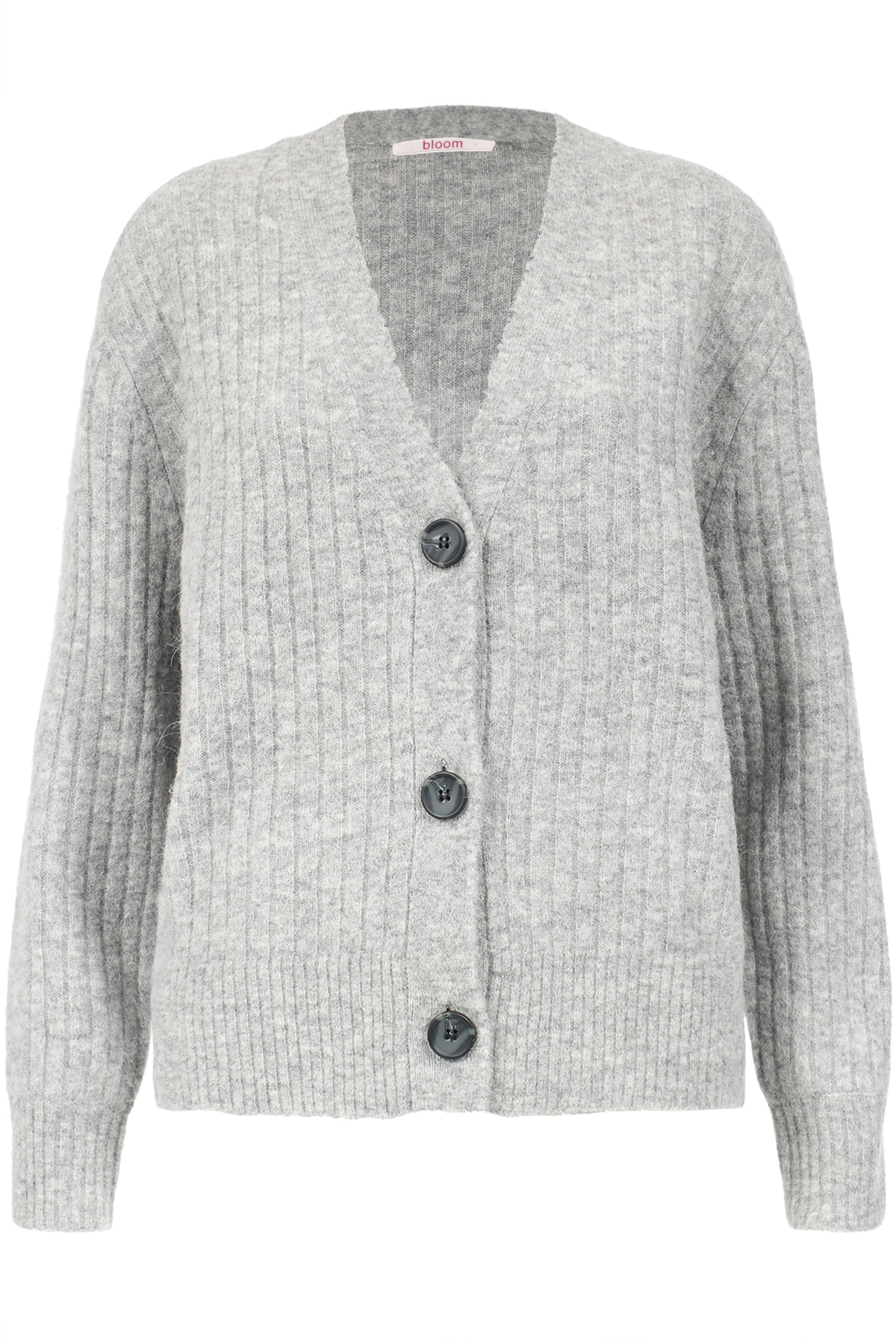 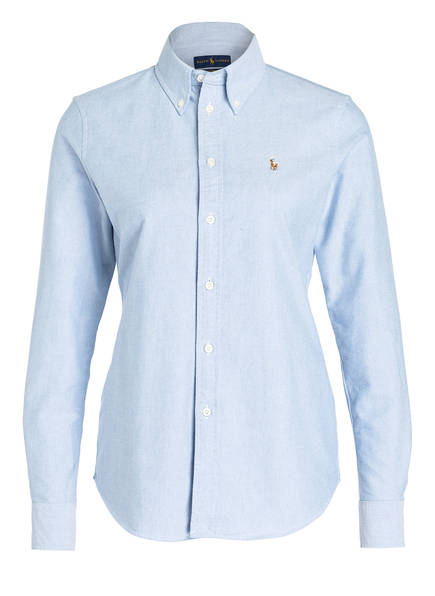 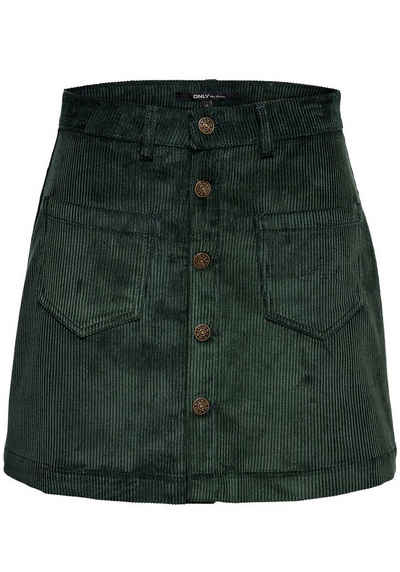 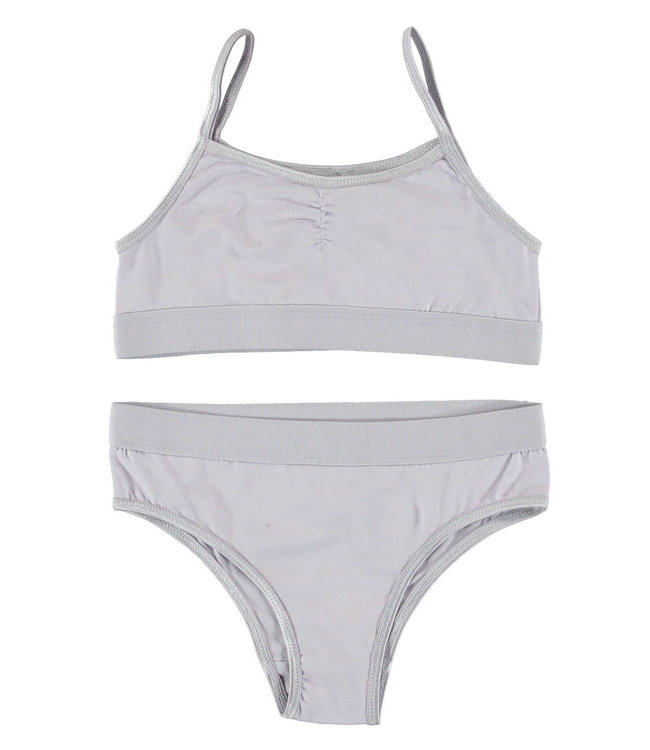 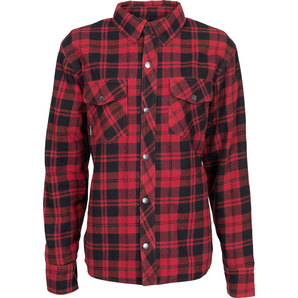 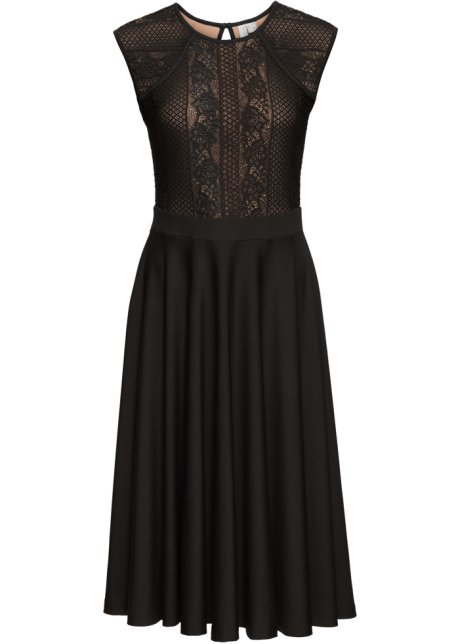 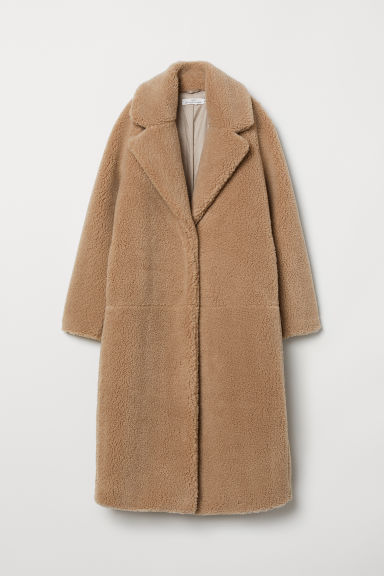 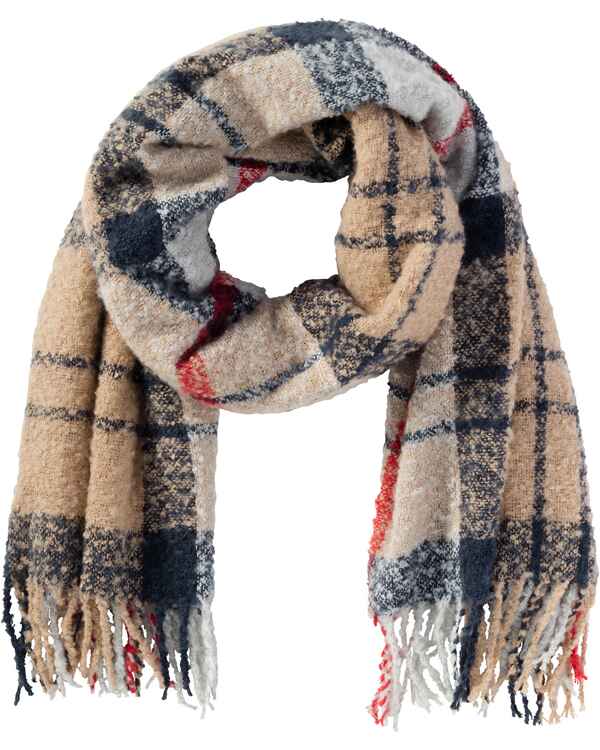 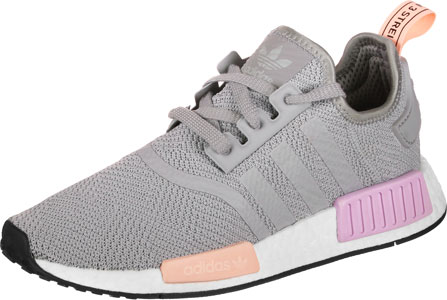 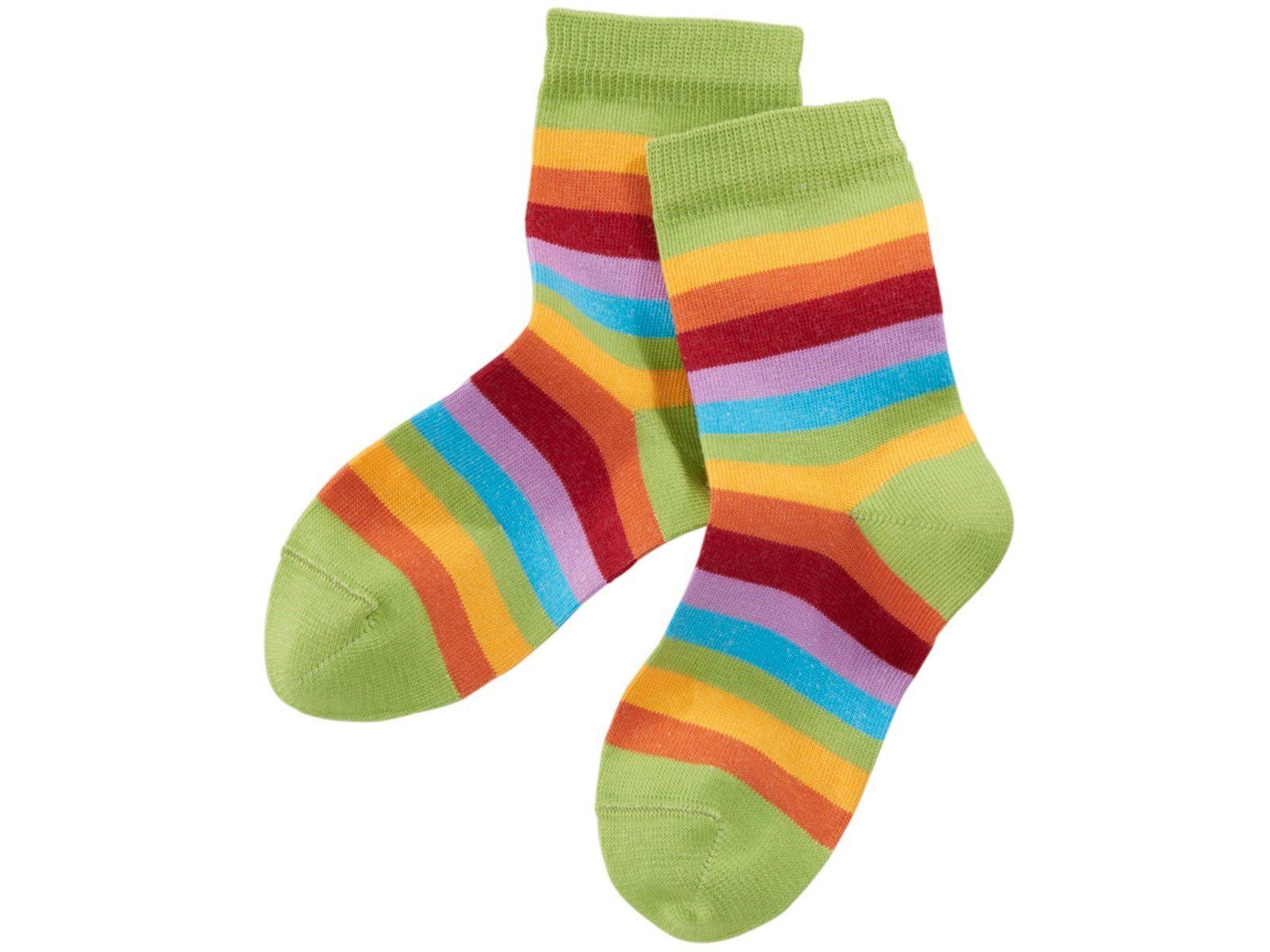 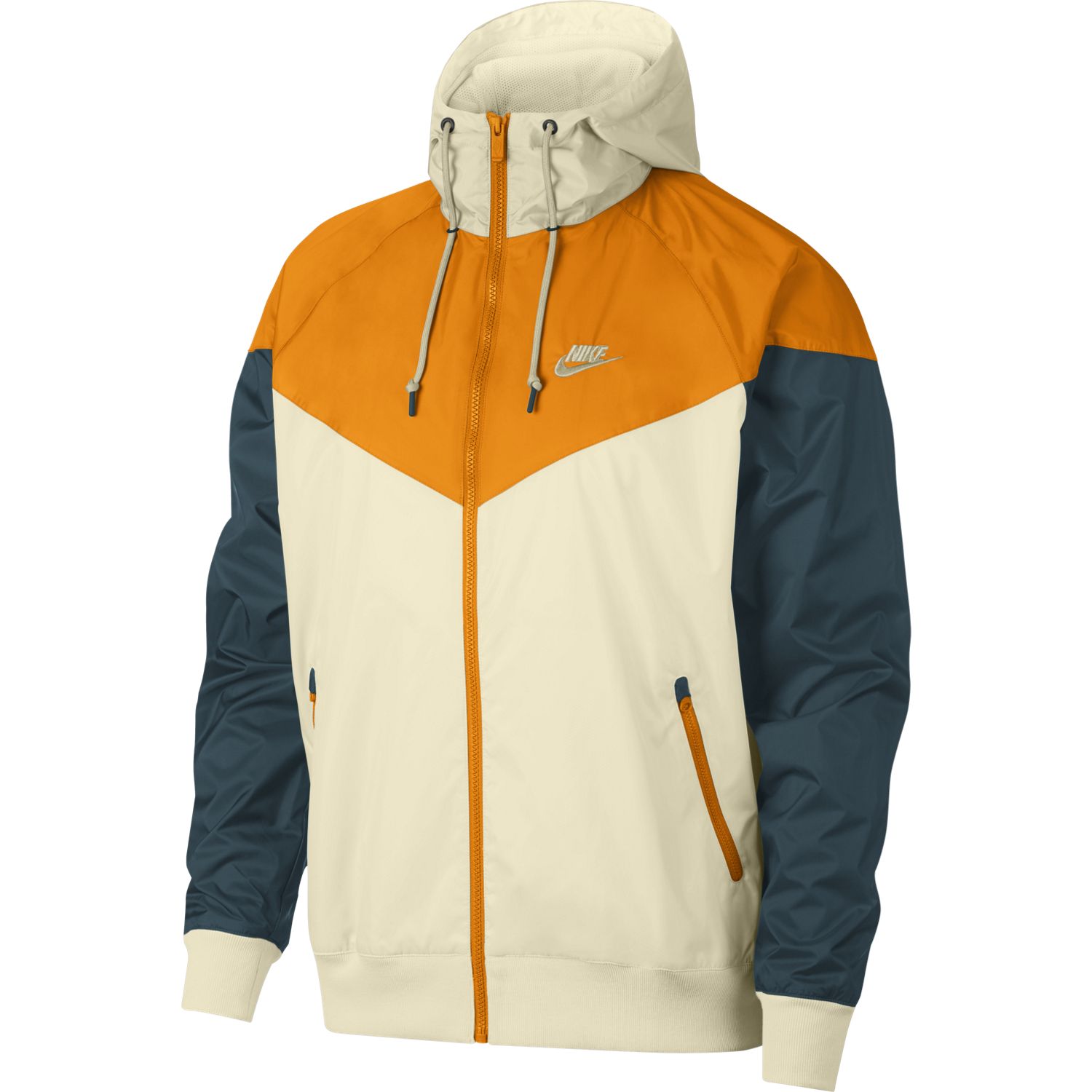 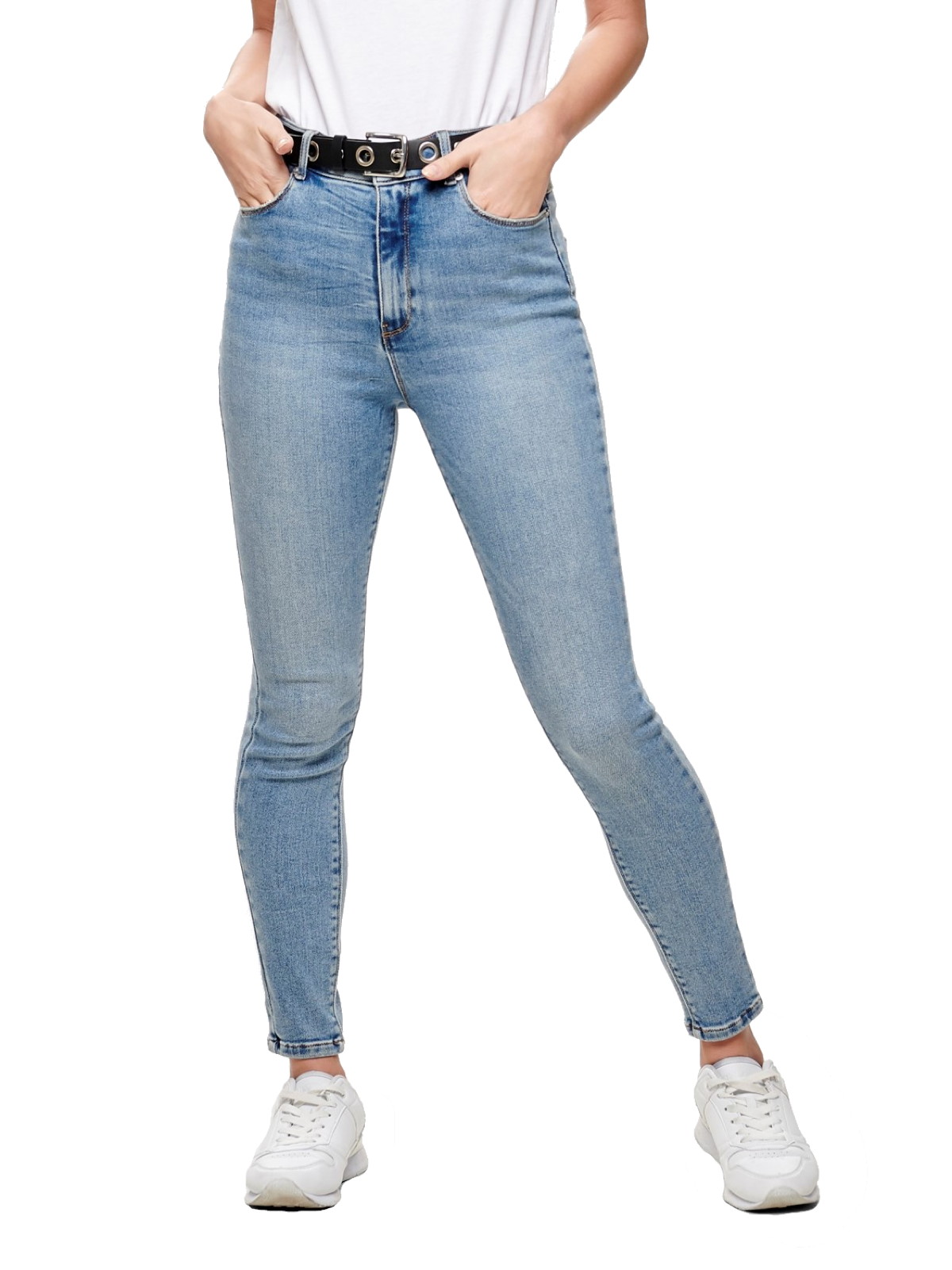 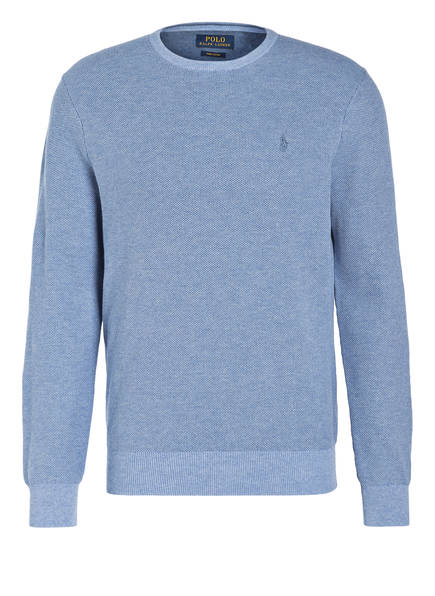 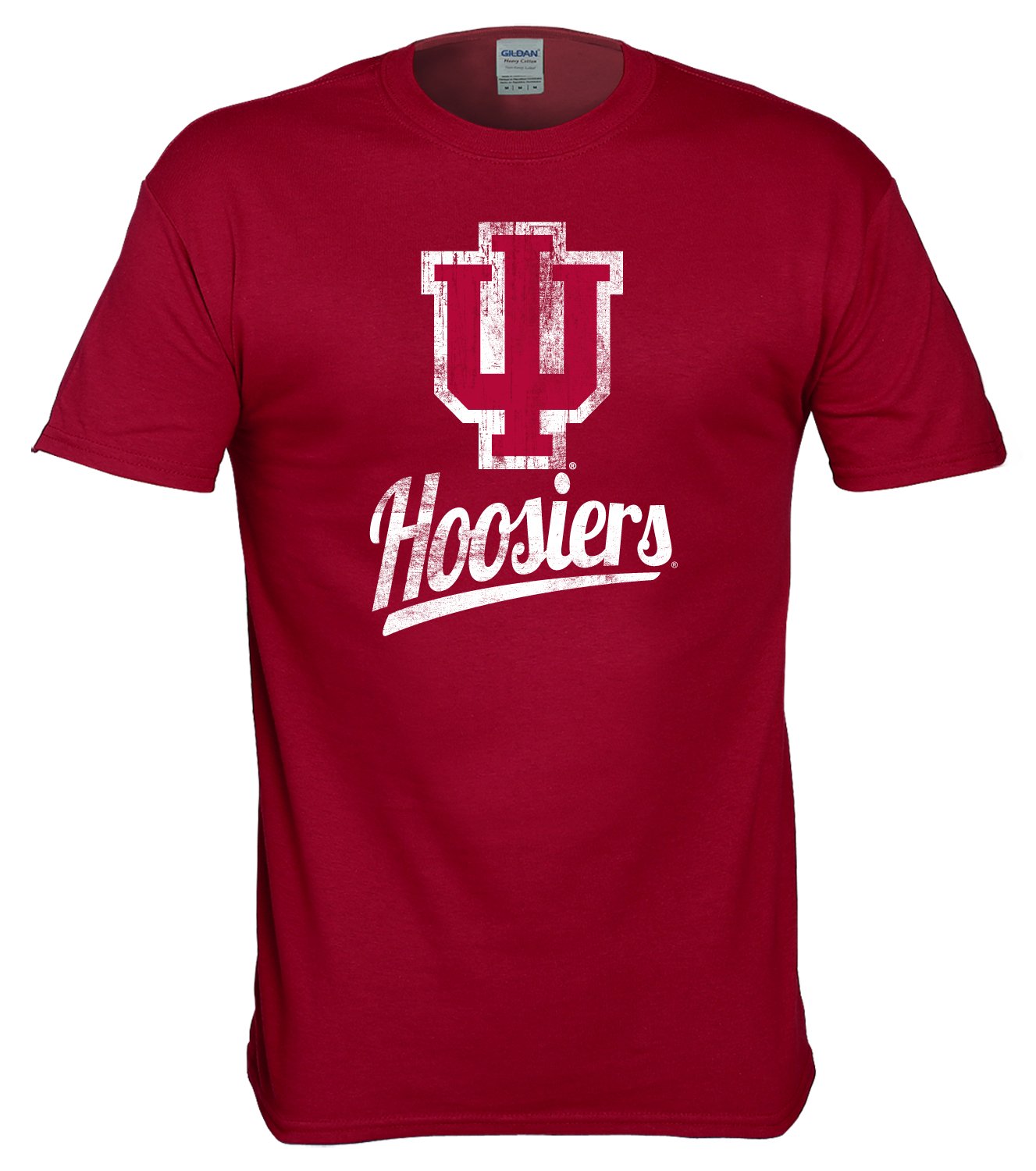 Die kleidung
die Hose
der Pullover
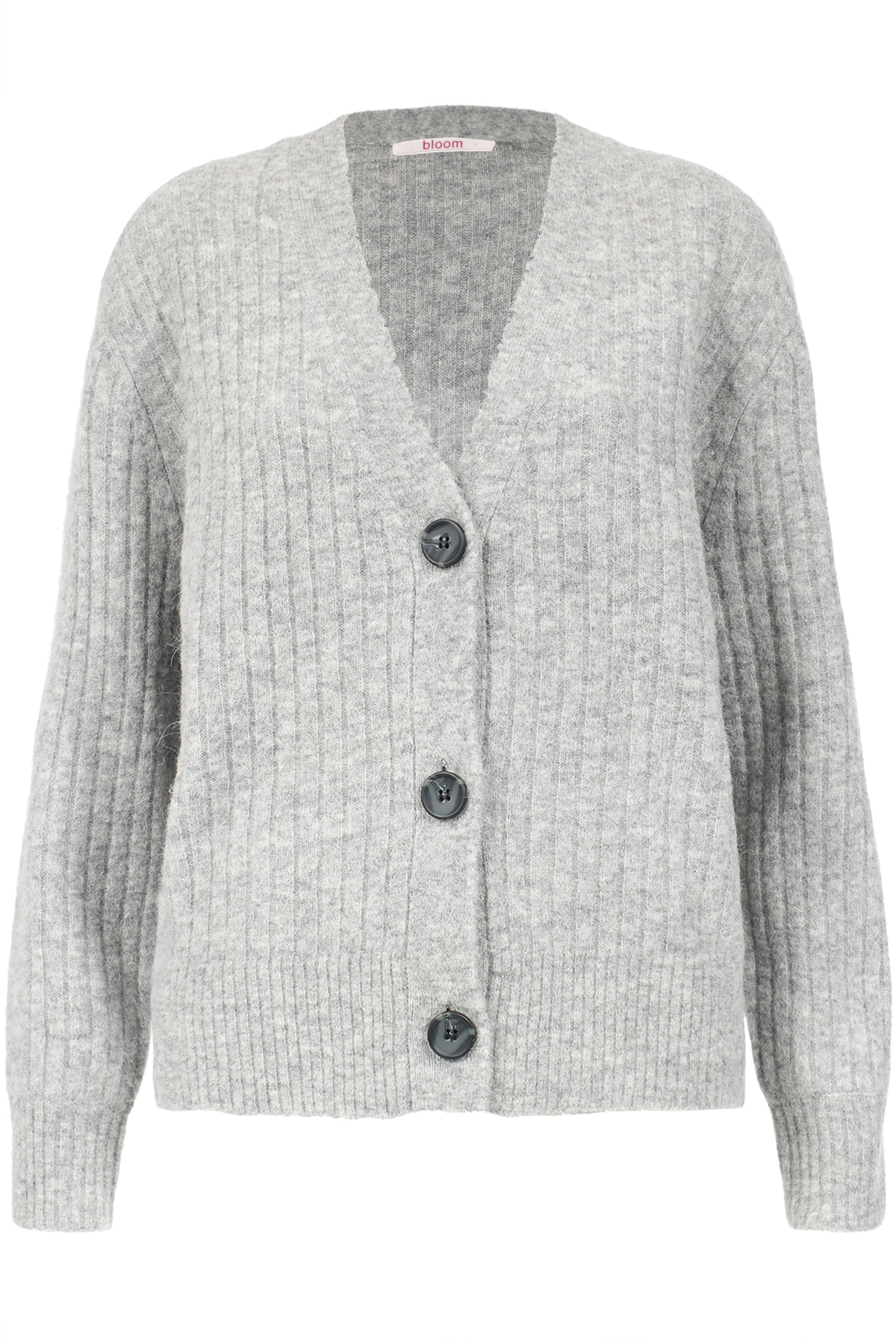 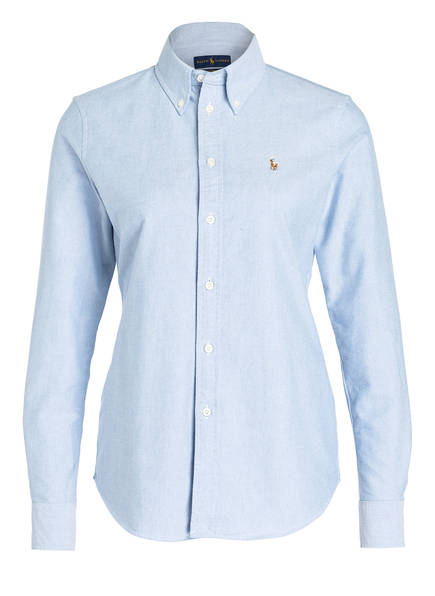 das T-Shirt
die Jacke
die Strickjacke
die Bluse
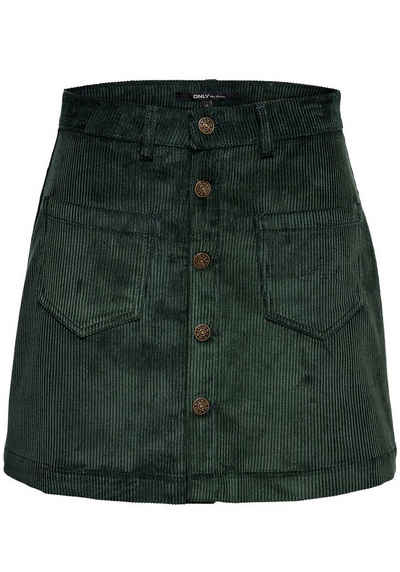 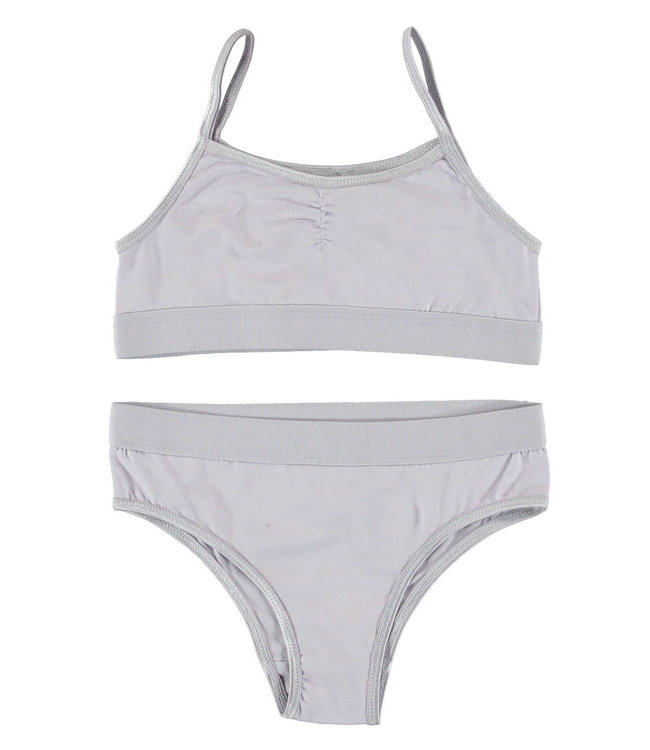 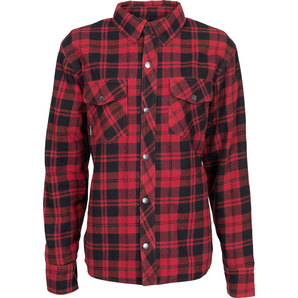 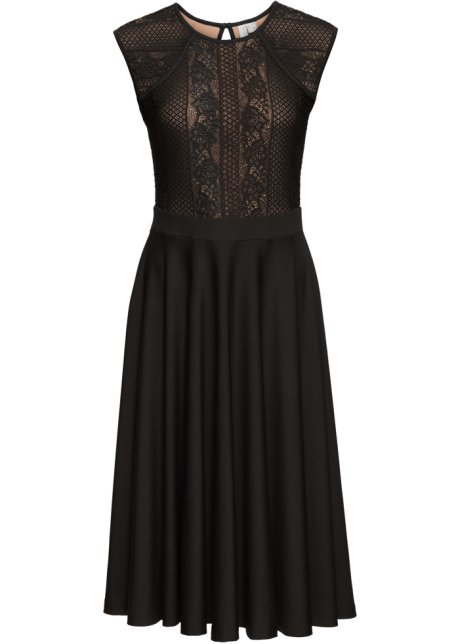 der Rock
die Unterwäsche
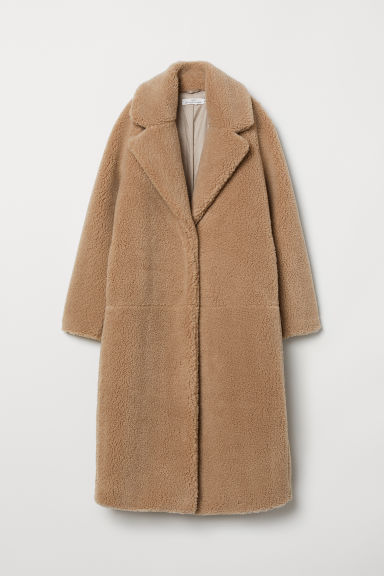 das Hemd
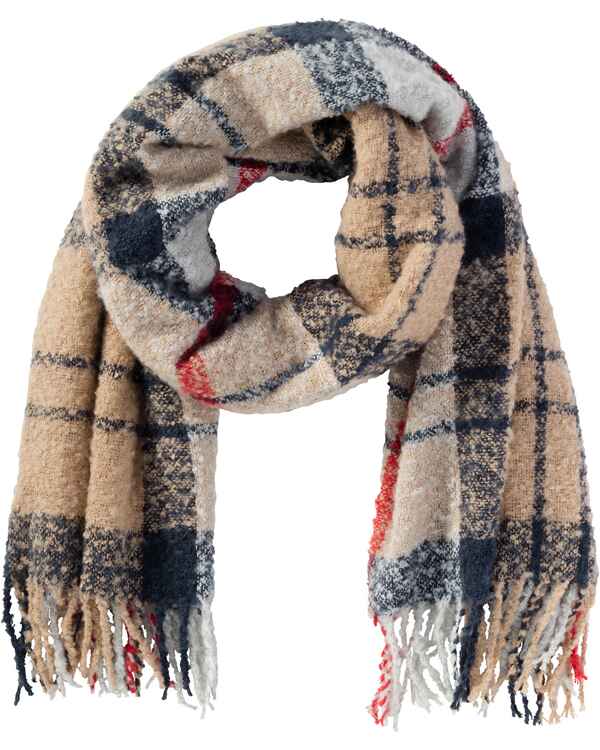 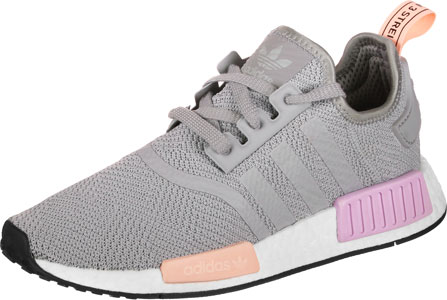 das Kleid
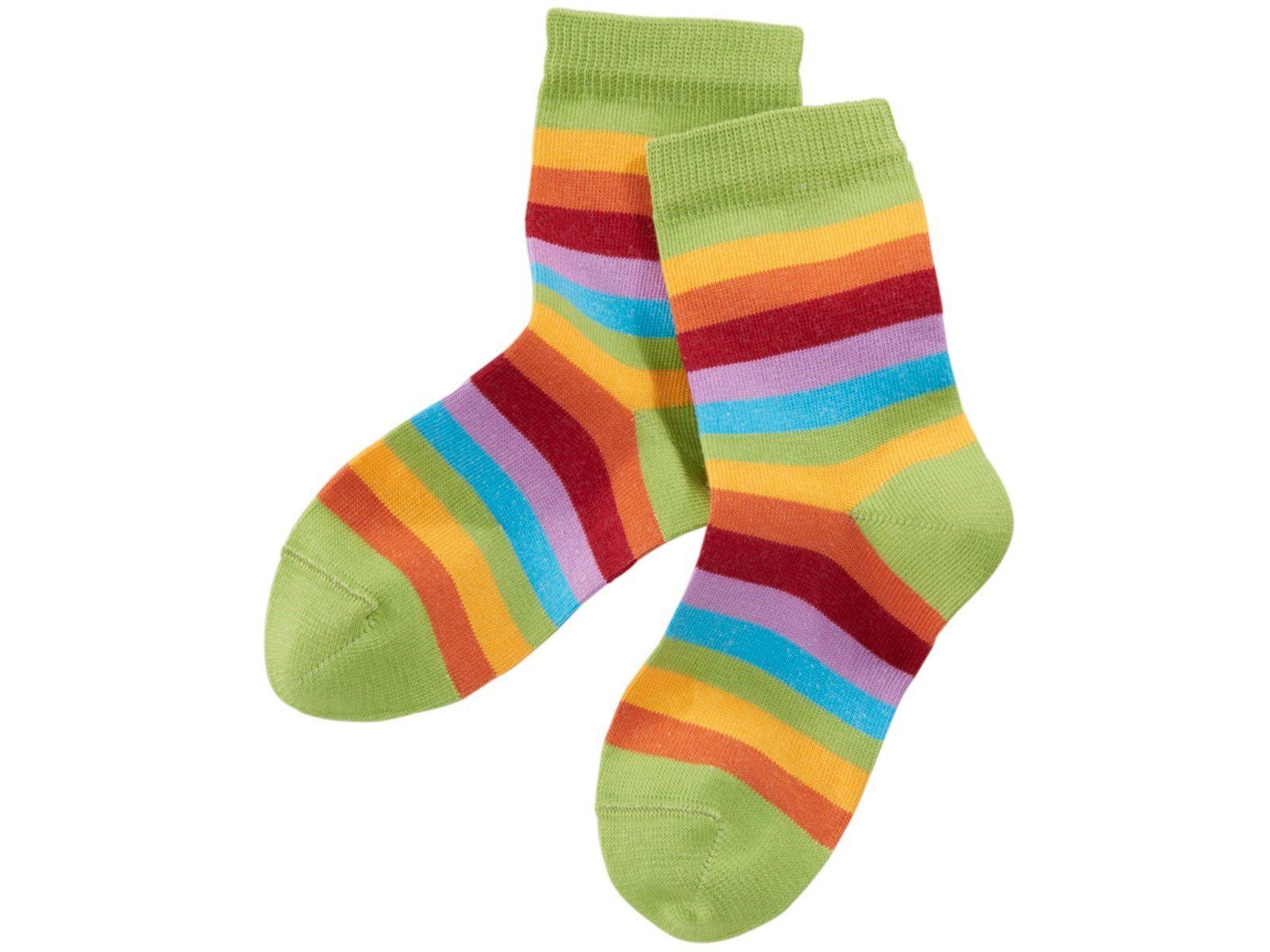 die Schuhe
der Mantel
der Schal
die Socken
That‘s a lot of words to remember!Can you make a mnemonic device?
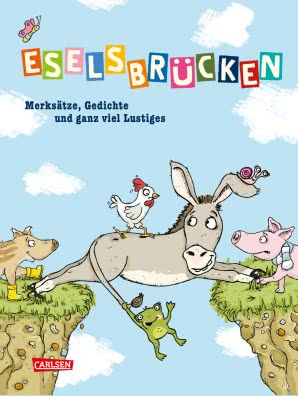 Each of you receives a German word. 
Can you think of a MNEMONIC DEVICE to make it easier to memorize this word?
 Share your idea with the class!

Example: 
‚Hose‘: In summer, it is very hot if you wear a ‚Hose‘ (long trousers).
Fun Fact: In German, a mnemonic device is called a „donkey bridge“ (Eselsbrücke).
?
?
Was ist das?
?
?
?
?
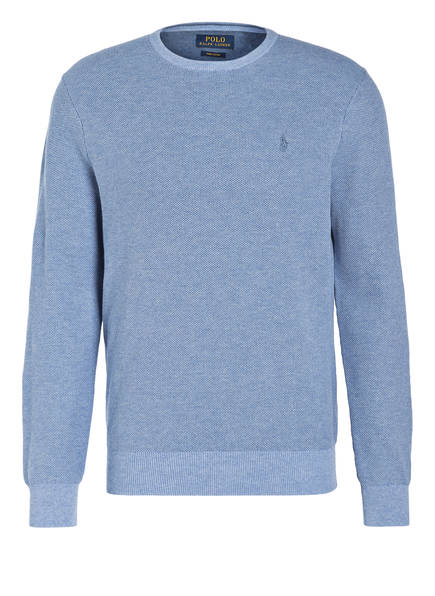 Die kleidung
der Pullover
Die kleidung
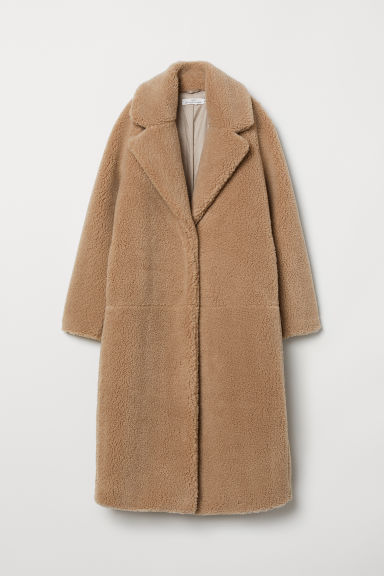 der Mantel
Die kleidung
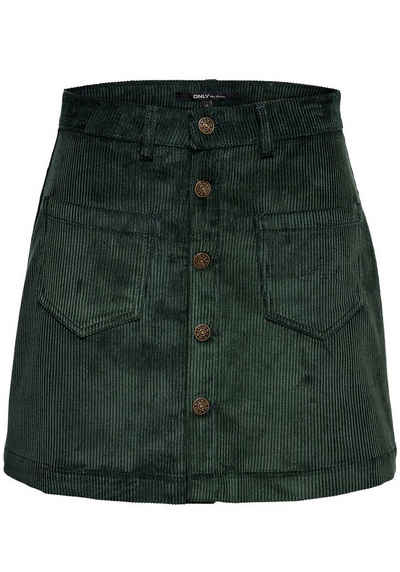 der Rock
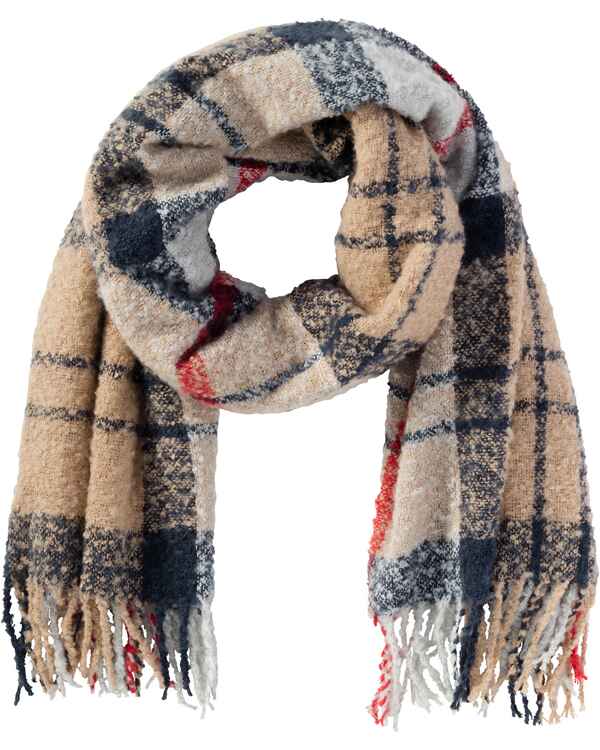 Die kleidung
der Schal
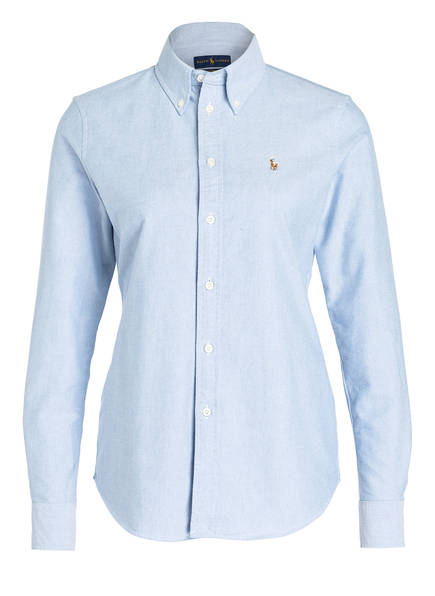 Die kleidung
die Bluse
Die kleidung
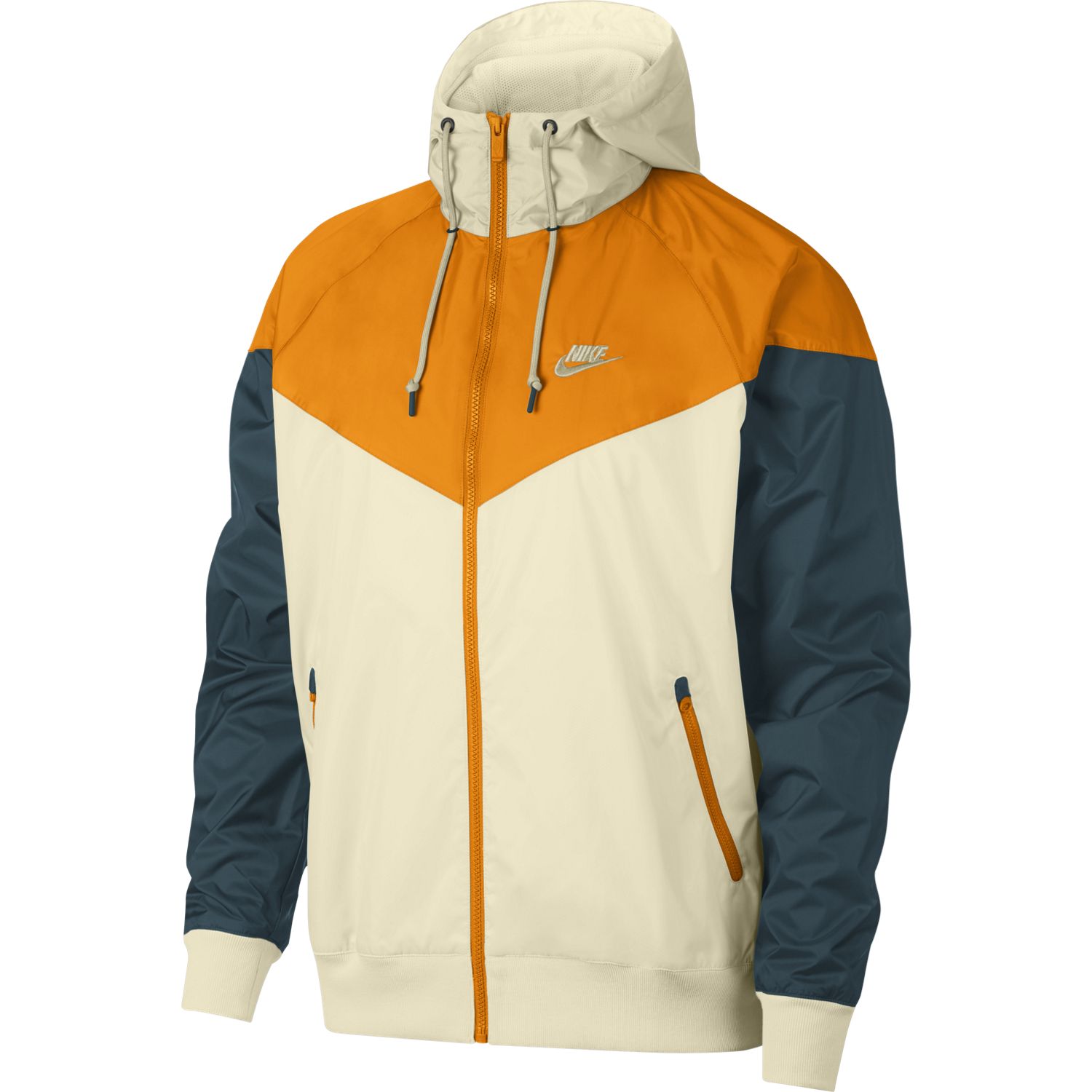 die Jacke
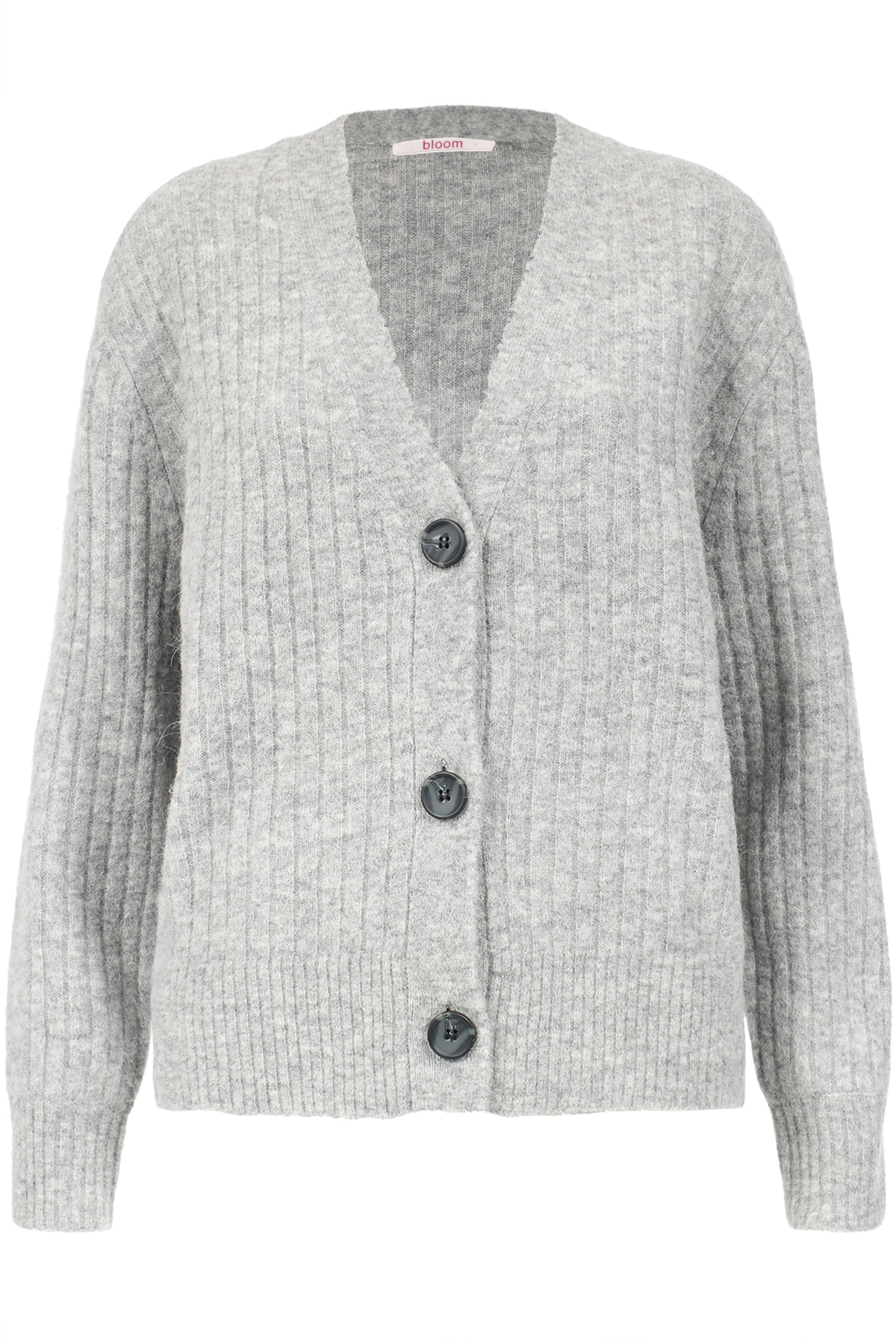 Die kleidung
die Strickjacke
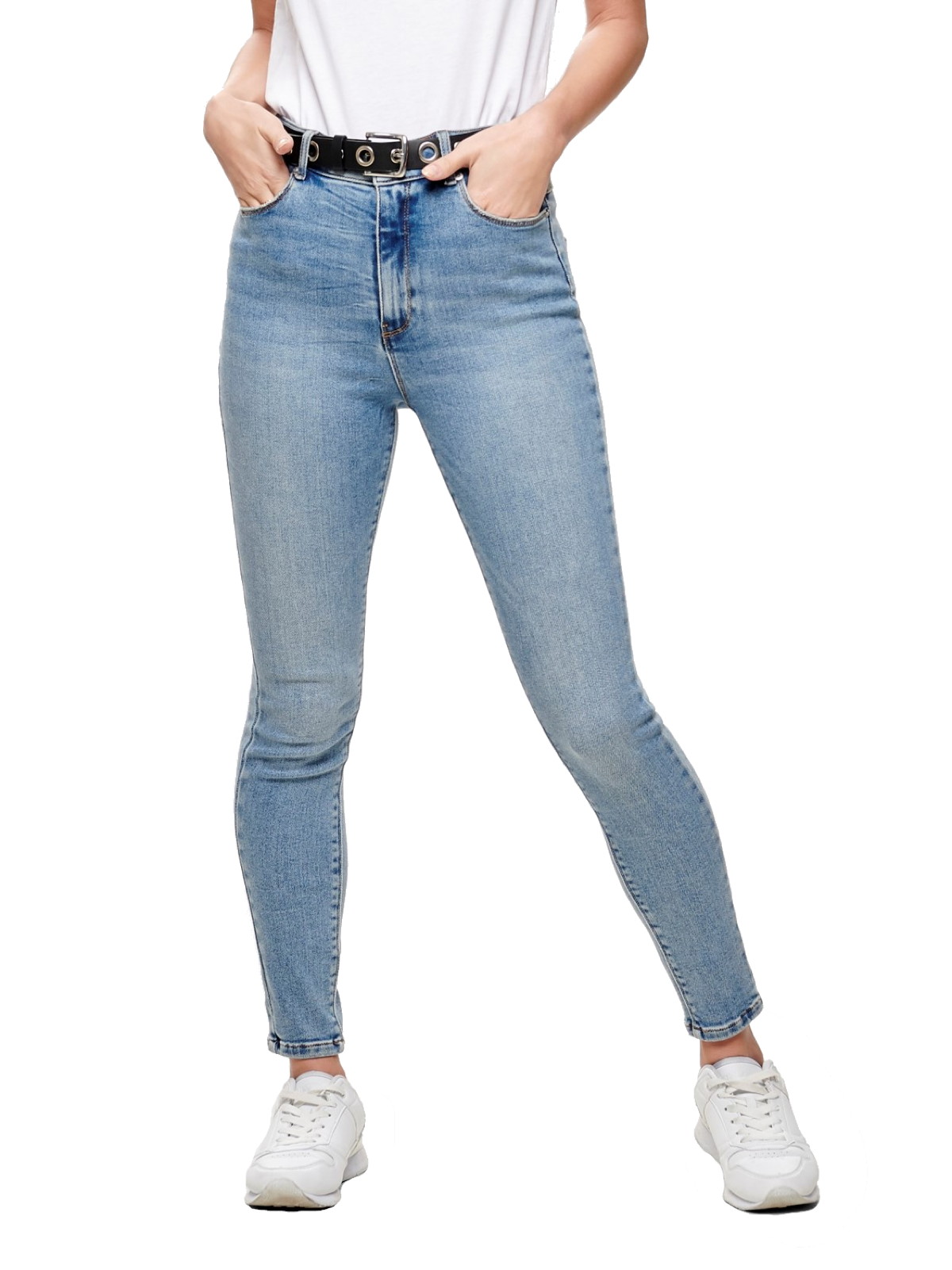 Die kleidung
die Hose
Die kleidung
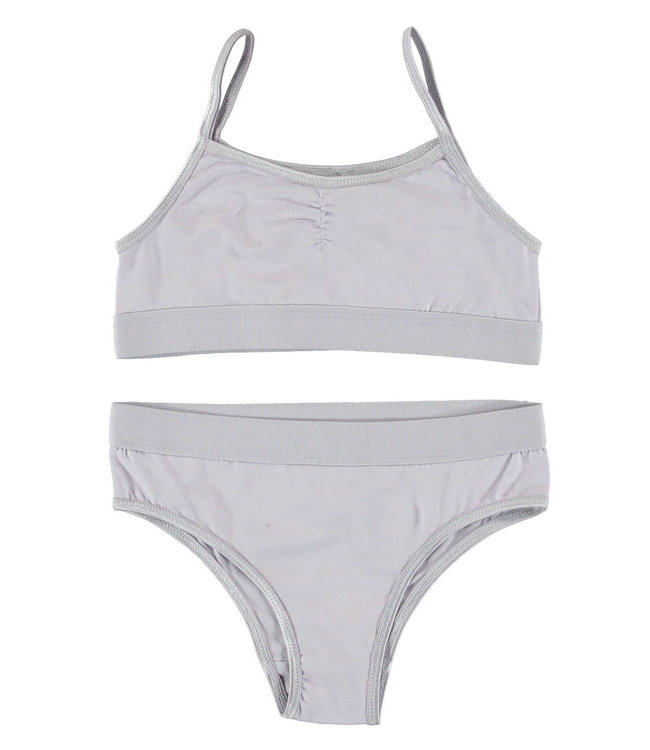 die Unterwäsche
Die kleidung
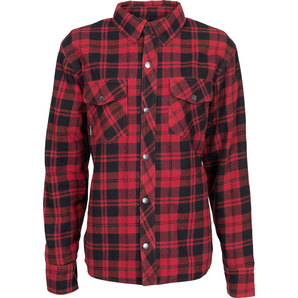 das Hemd
Die kleidung
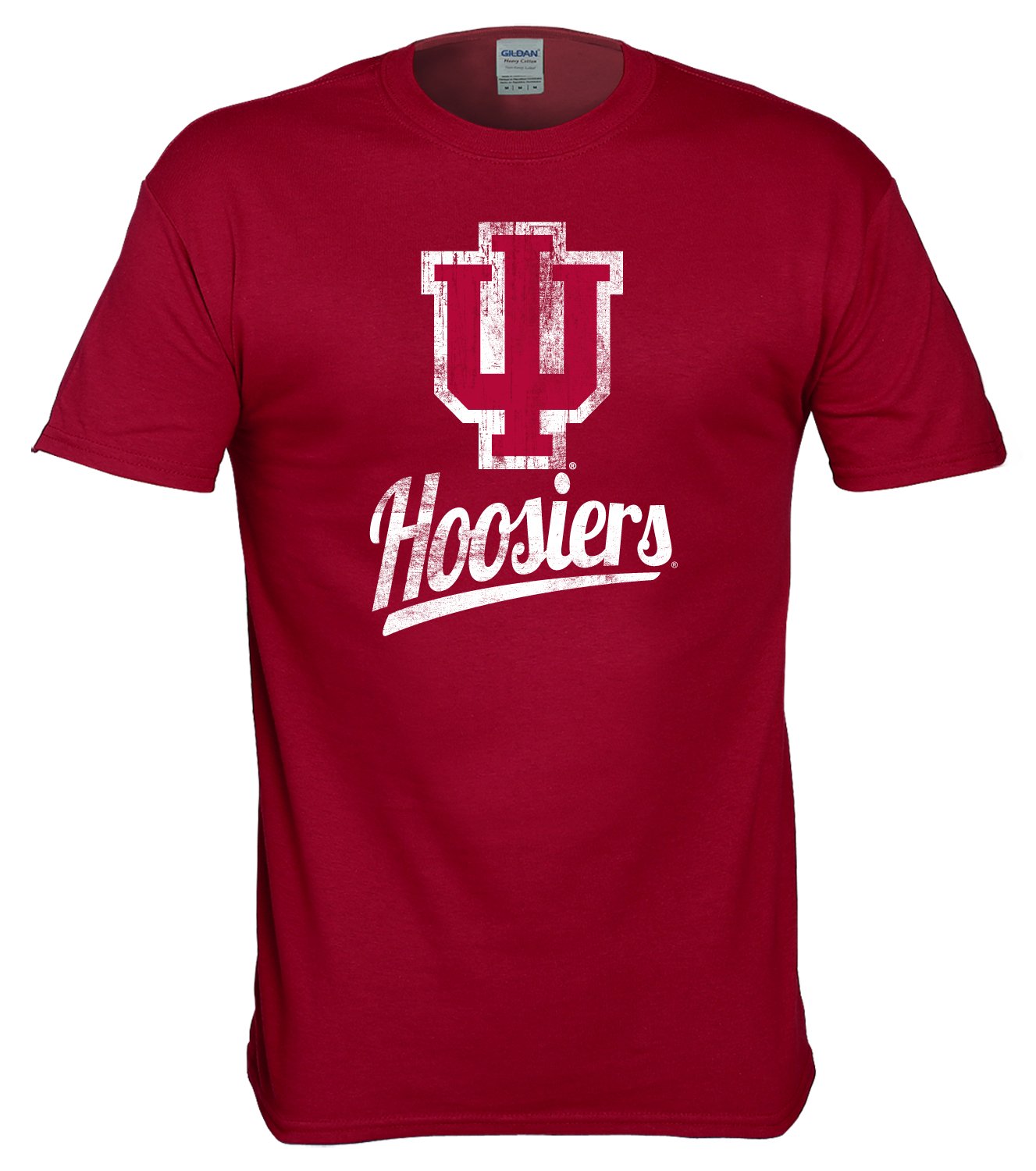 das T-Shirt
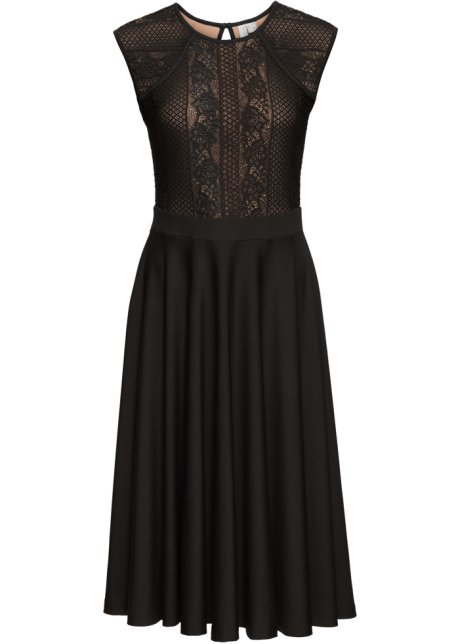 Die kleidung
das Kleid
Wer trägt Was?
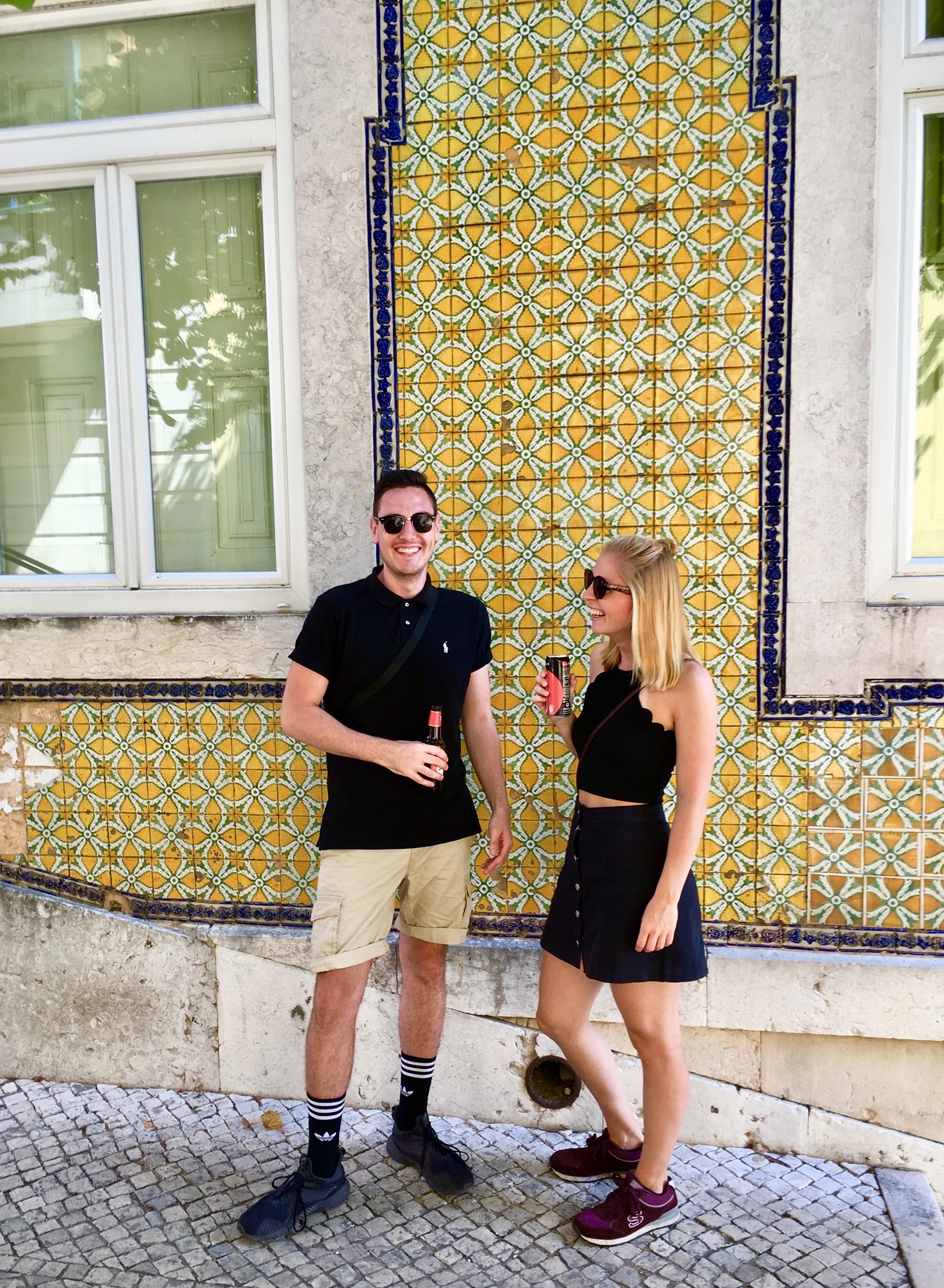 Who is wearing what?
Pick a classmate.
Write down everything he/she is wearing today.
Describe what he/she is wearing to the class. 
      Can they guess who it is?

OPTIONAL [Answer in a full sentence:]
Hannes trägt das T-Shirt, die Hose, die Socken und die Schuhe.
das T-Shirt
die Hose
die Socken
die Schuhe
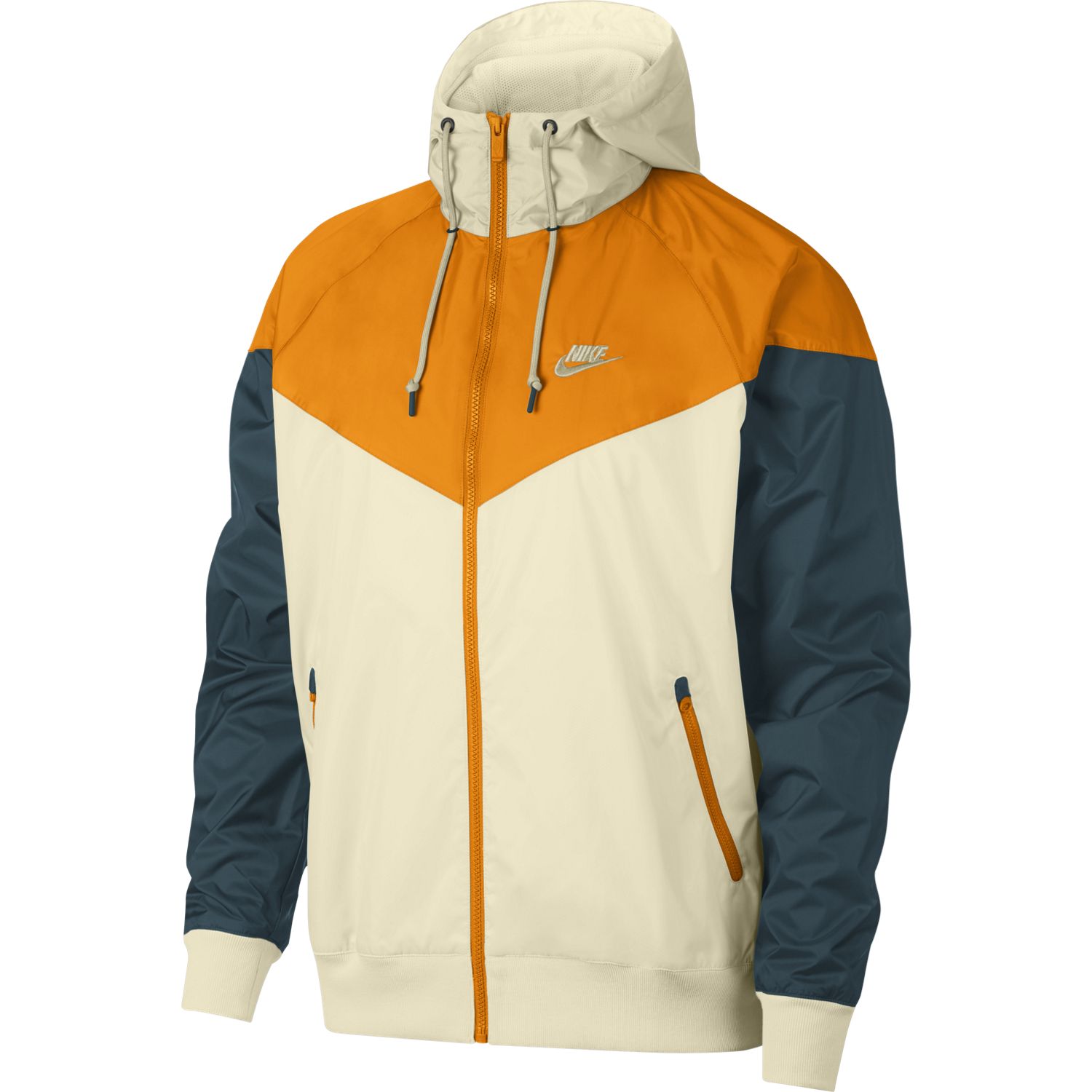 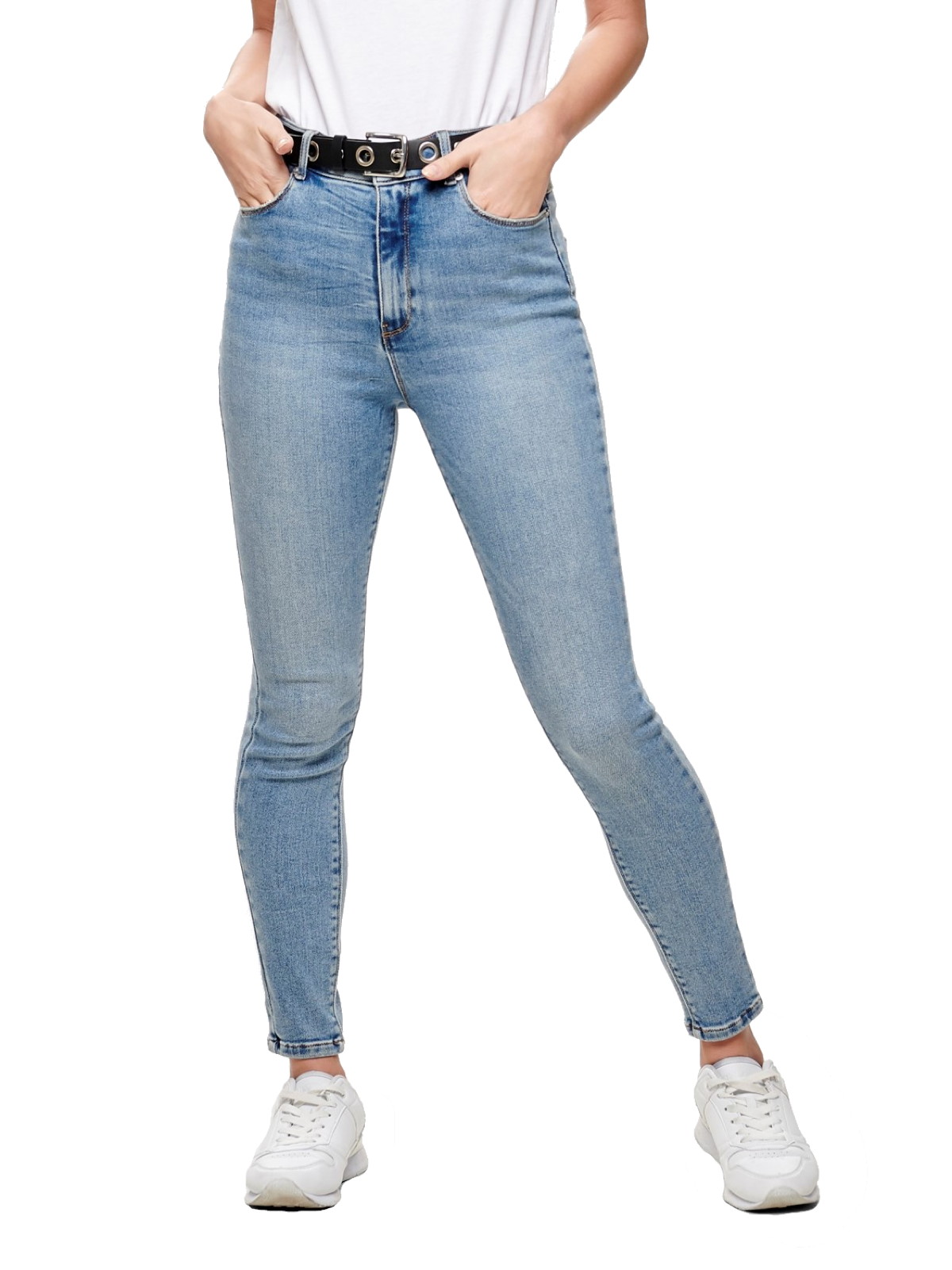 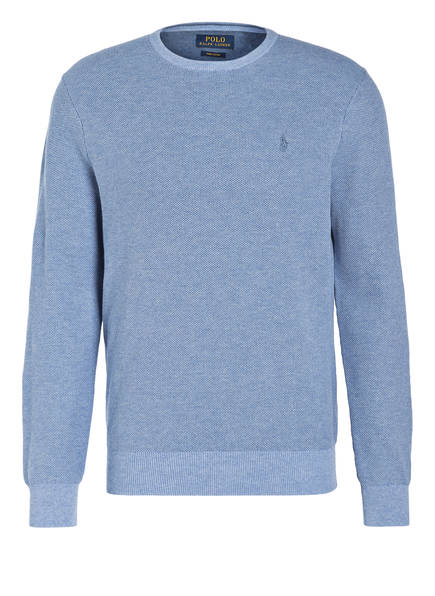 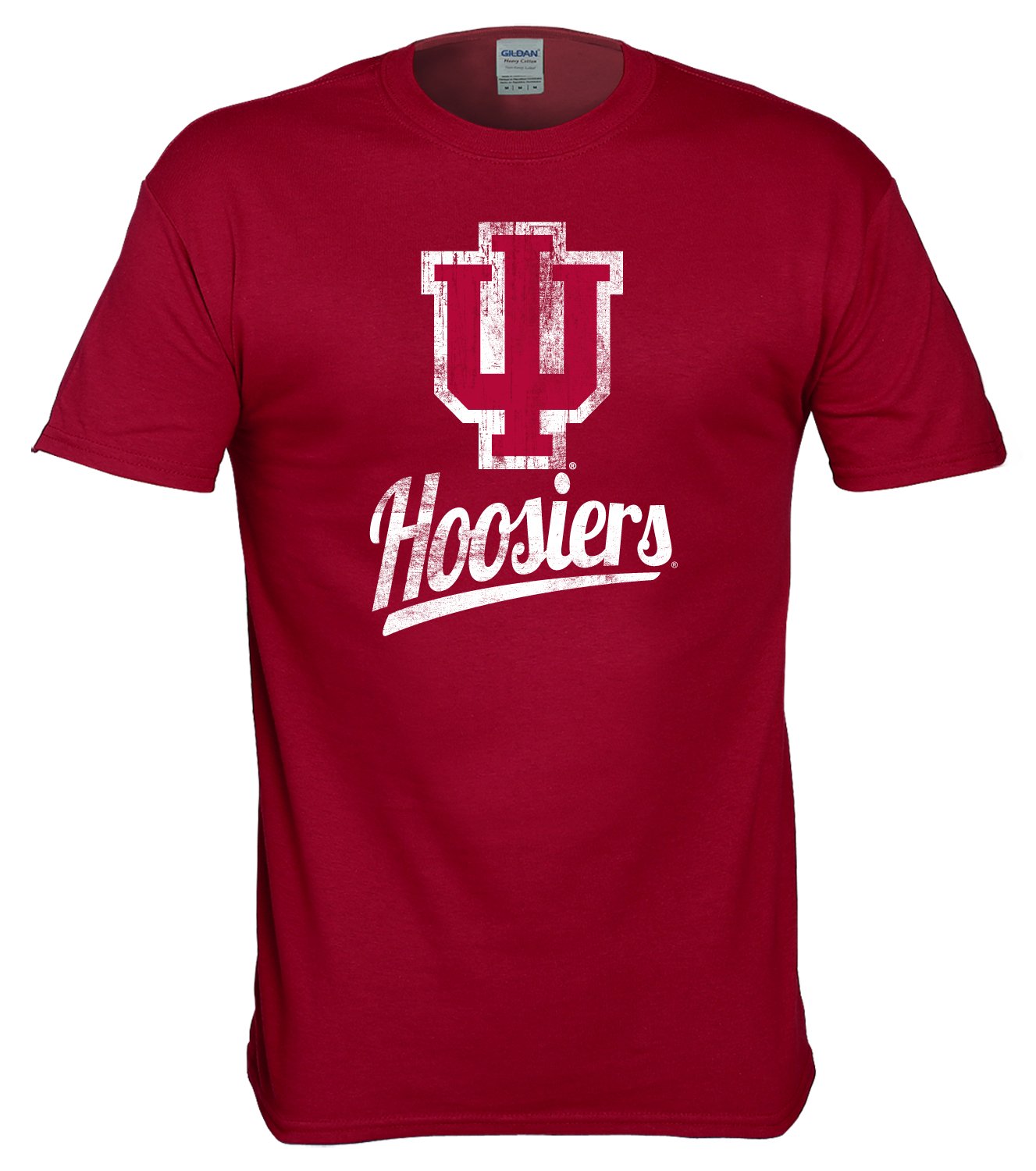 Die kleidung
die Hose
der Pullover
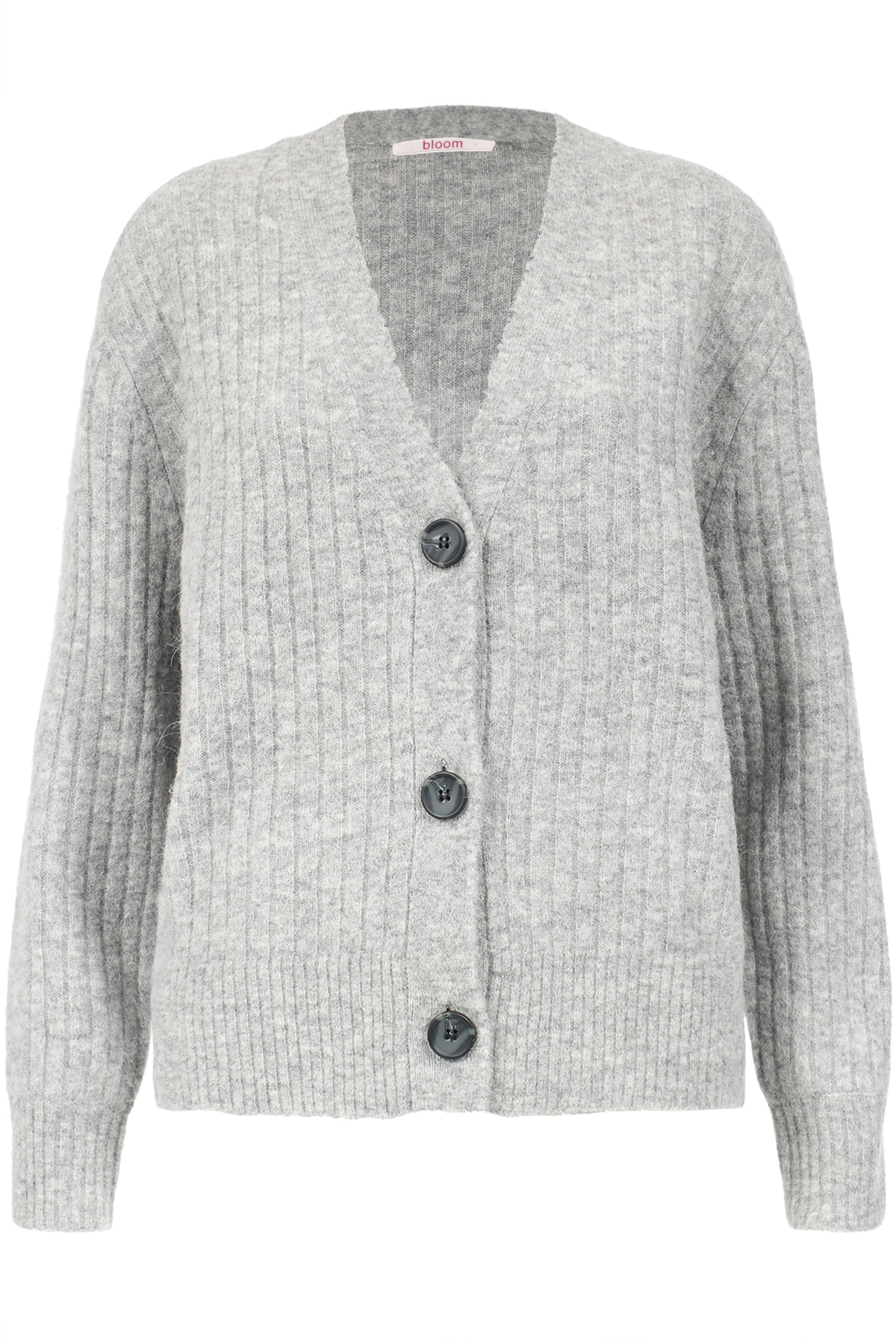 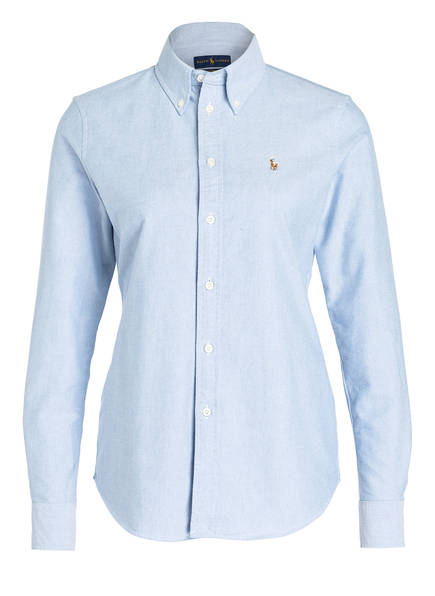 das T-Shirt
die Jacke
die Strickjacke
die Bluse
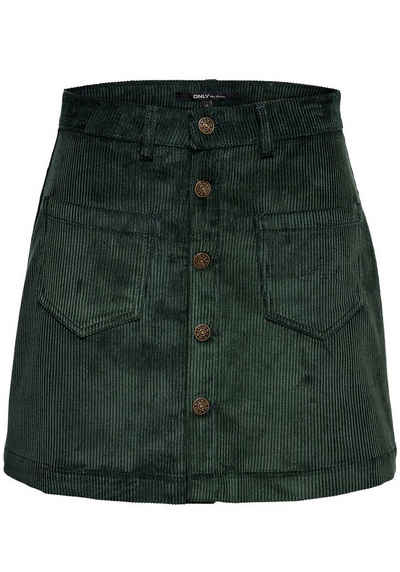 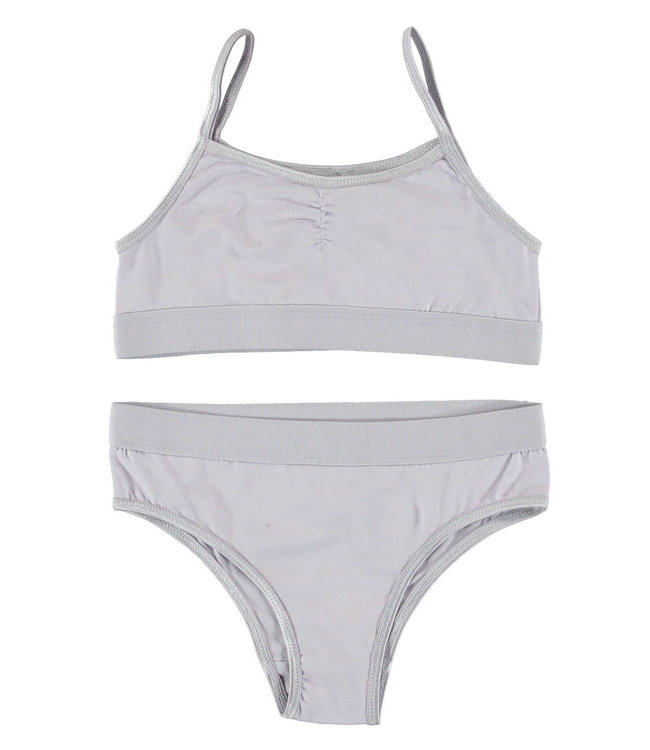 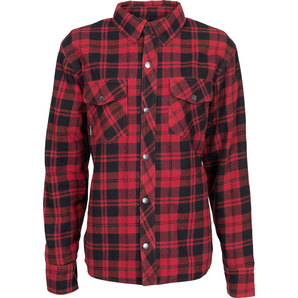 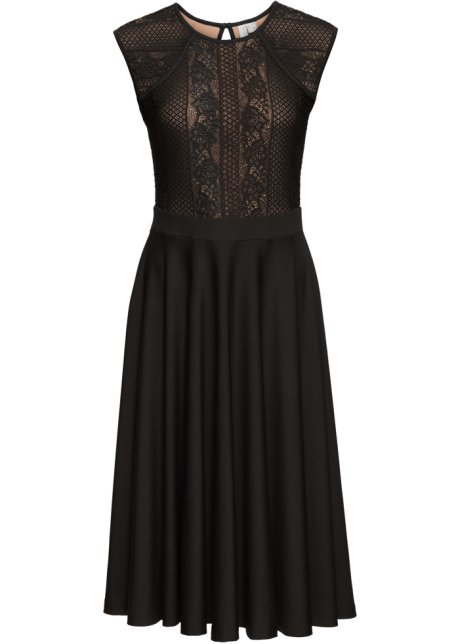 der Rock
die Unterwäsche
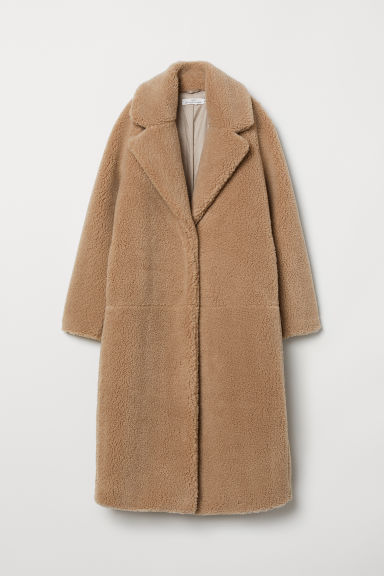 das Hemd
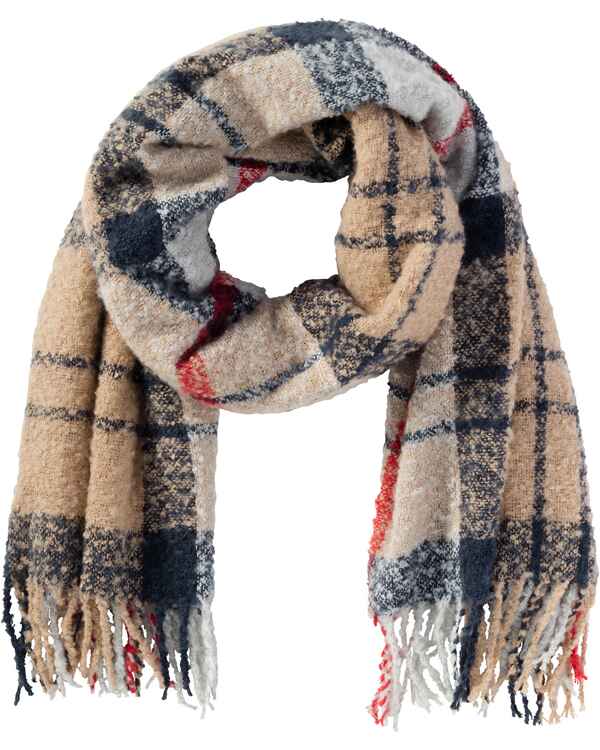 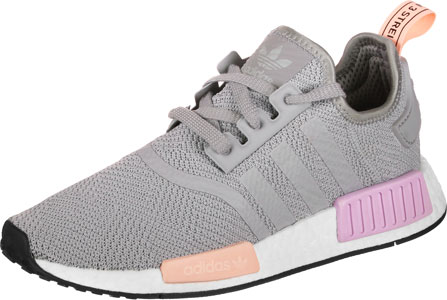 das Kleid
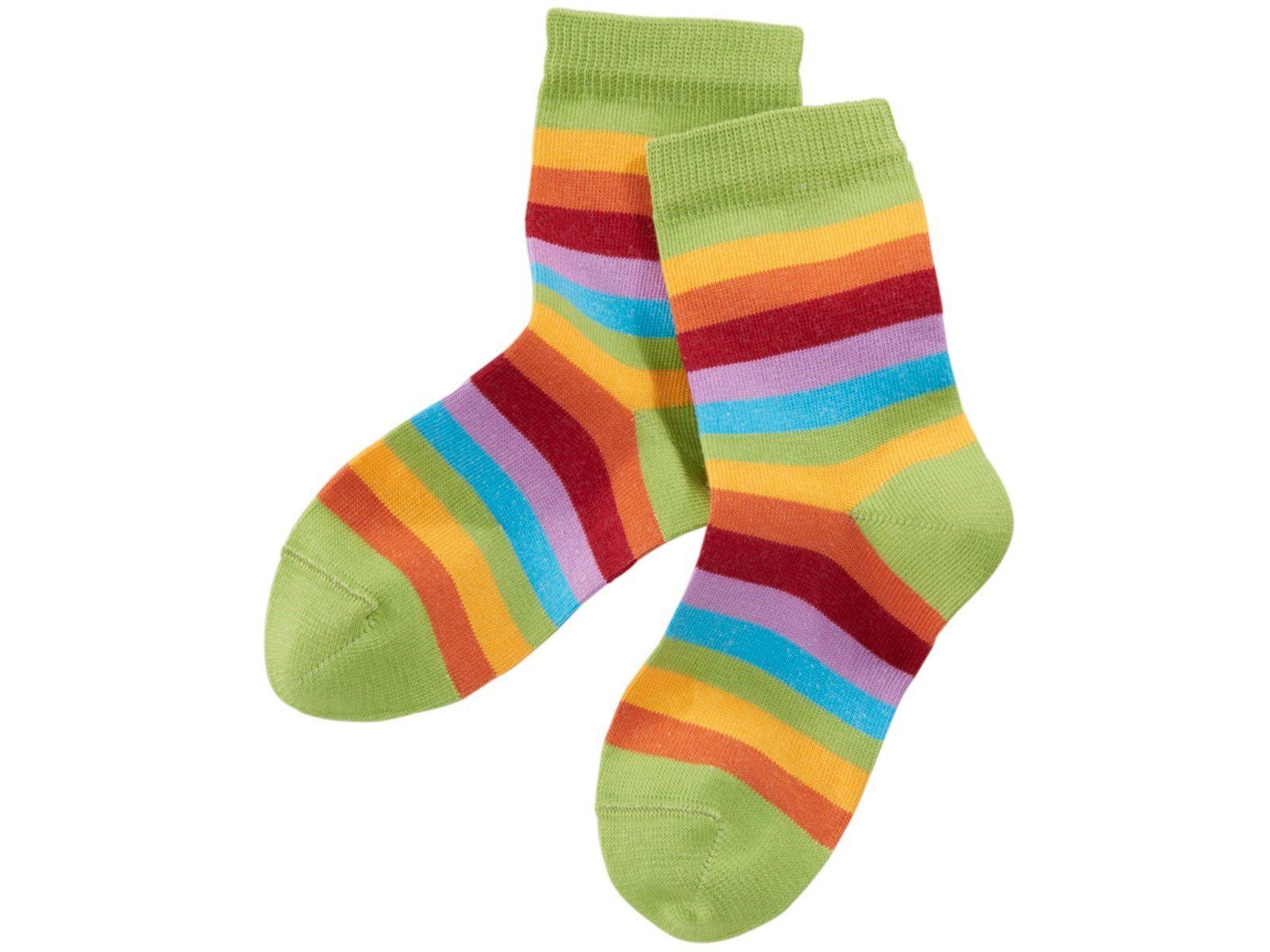 die Schuhe
der Mantel
der Schal
die Socken
OPTional: Oh no! You are in germany but your suitcase is not!
The airline only allows you to buy 3 new pieces of clothing.
What do you buy for the following occasions?
In winter (im Winter)
In summer (im Sommer)
On vacation (im Urlaub)
For presenting at a conference (für eine Konferenz)
„Im Sommer kaufe ich …………“
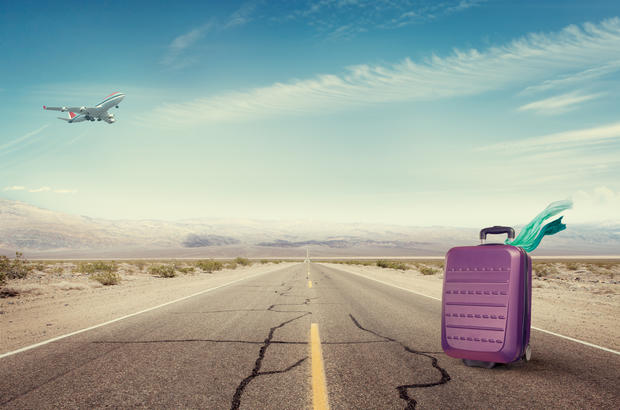 Herzlichen glückwunsch!
Congratulations!
What have you accomplished today?
you are now able to describe what you are wearing, 
what other people are wearing, 
And to identify people based on a description of their clothes.
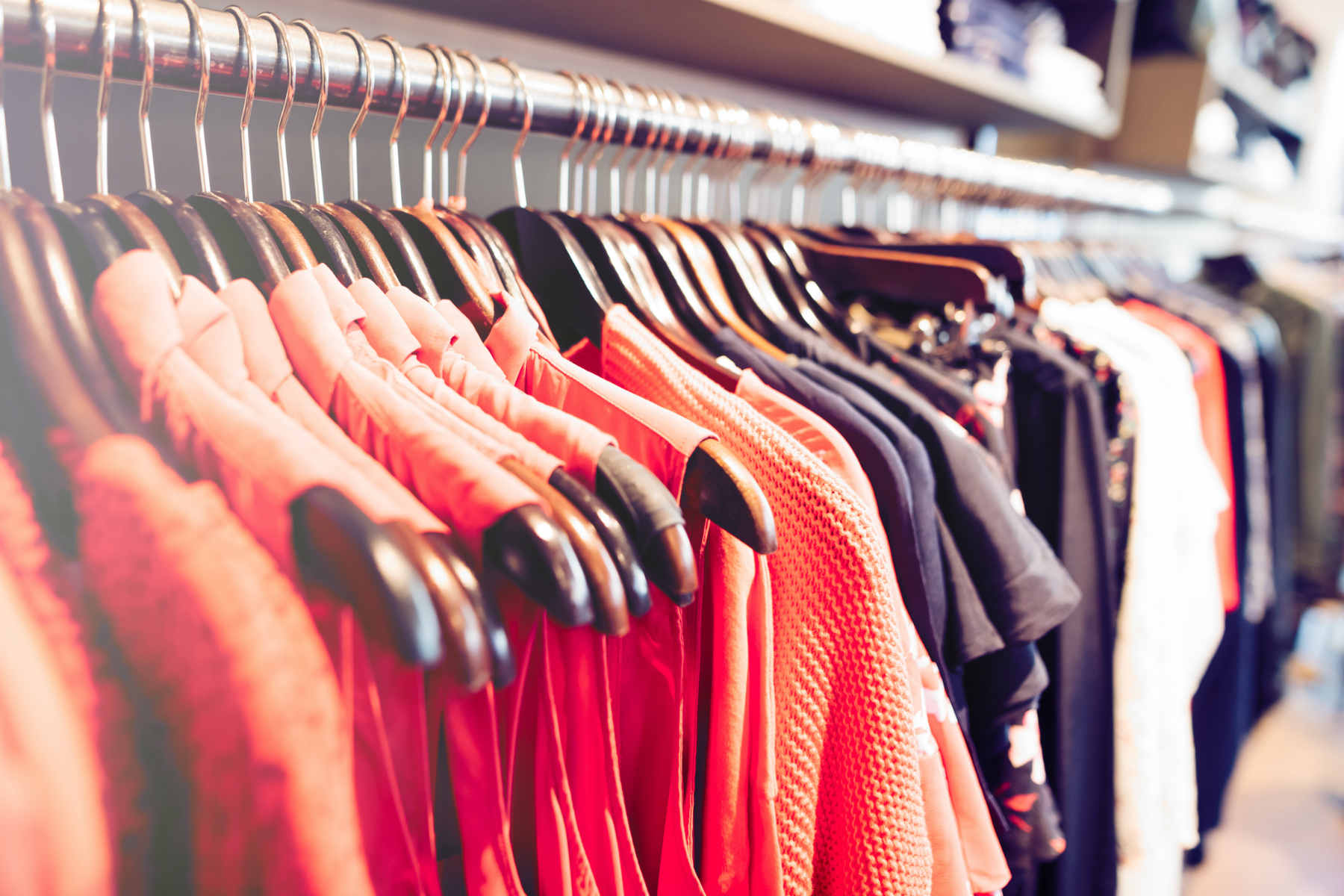